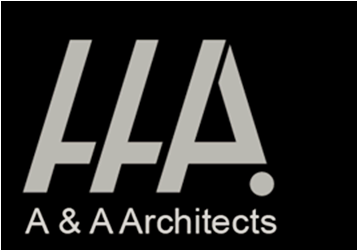 ANGEL ZAHARIEV
A&A ARCHITECTS Sofia
www.aaa.bg
ANGEL ZAHARIEV, A&A ARCHITECTS
КАК СЕ ПРОМЕНЯТ ГРАДОВЕТЕ 
В РЕЗУЛТАТ НА РАЗВИТИЕТО НА ТЕХНОЛОГИИТЕ?
ANGEL ZAHARIEV, A&A ARCHITECTS
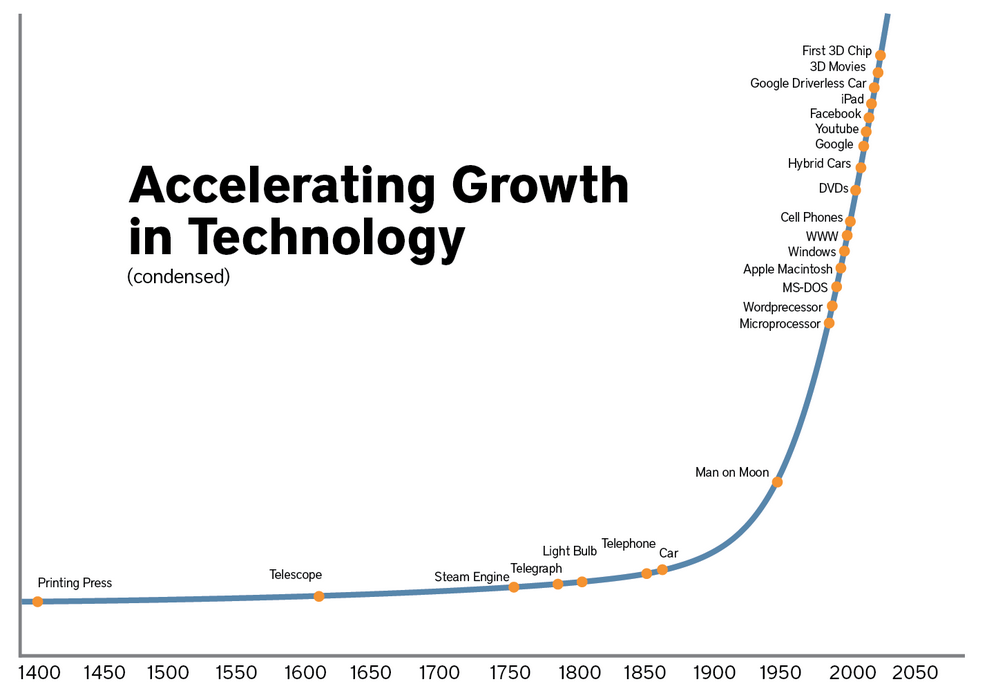 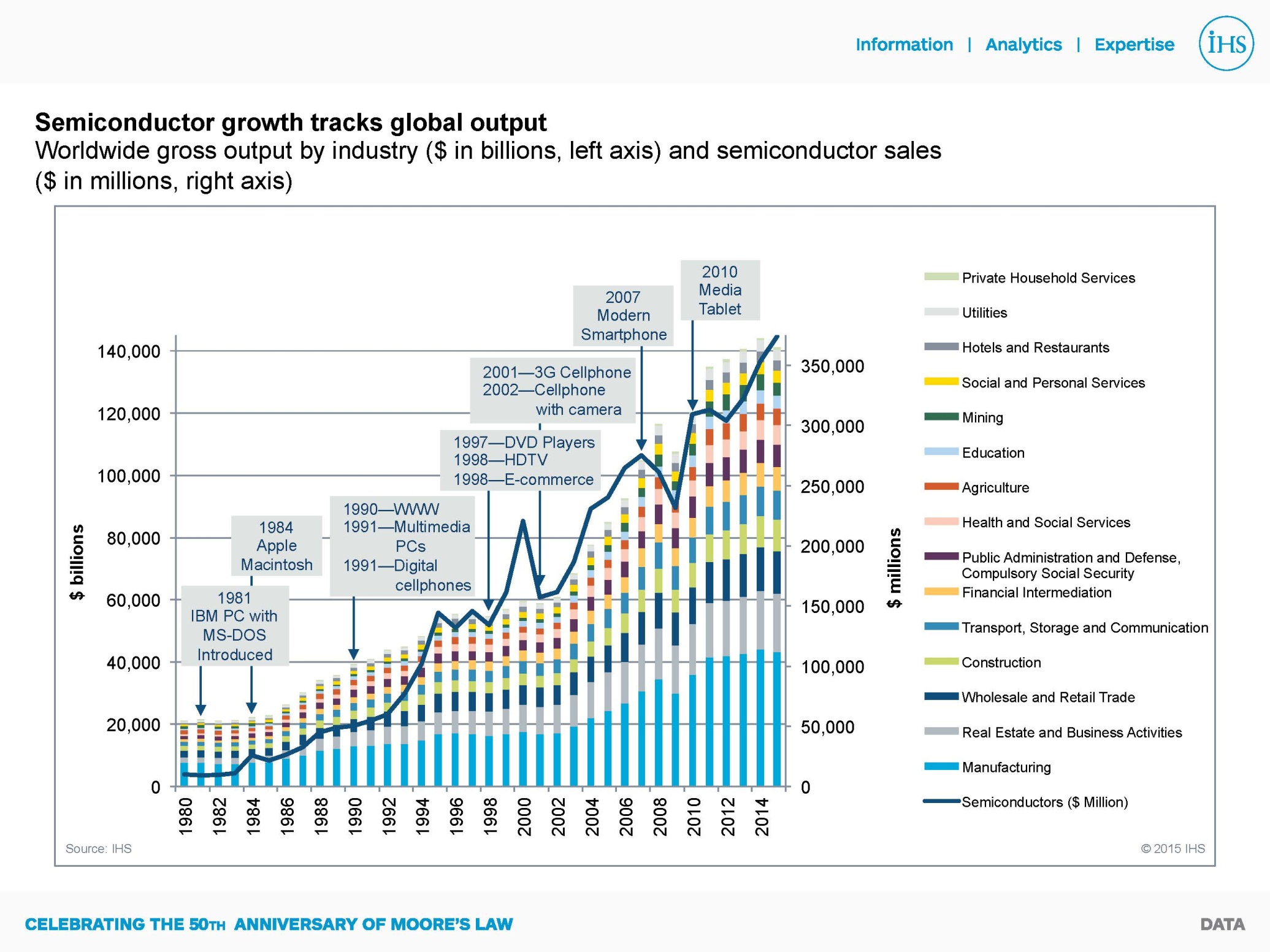 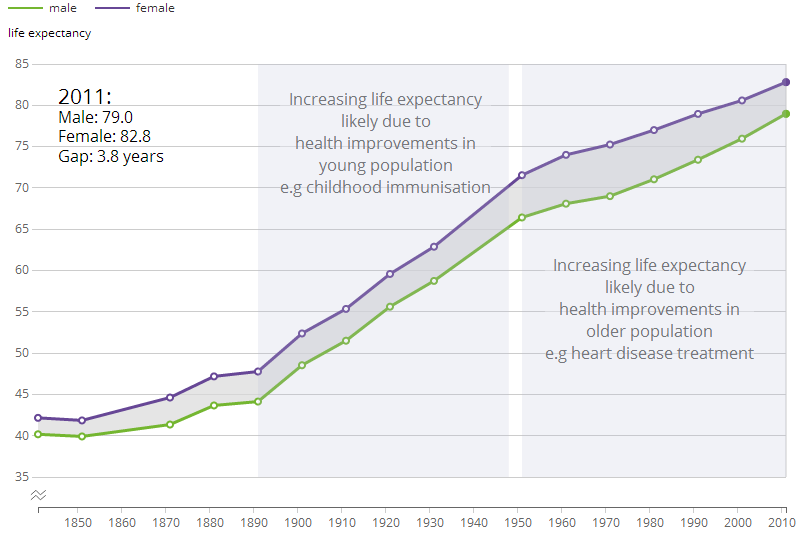 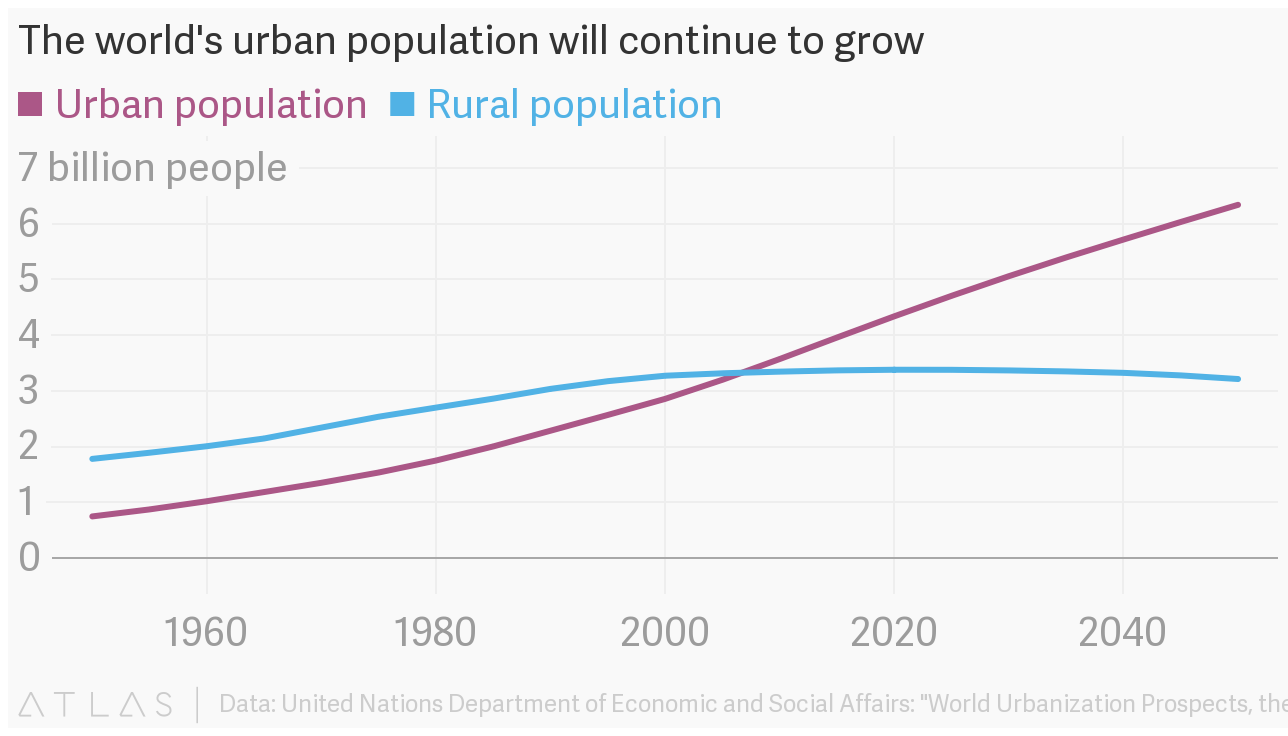 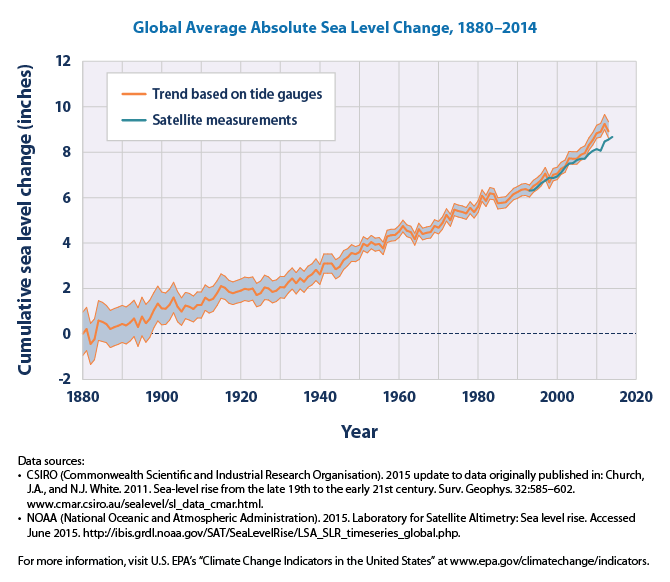 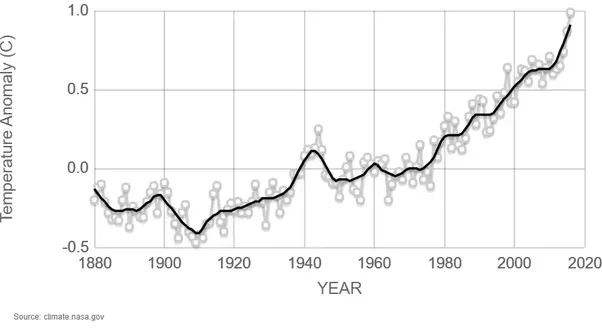 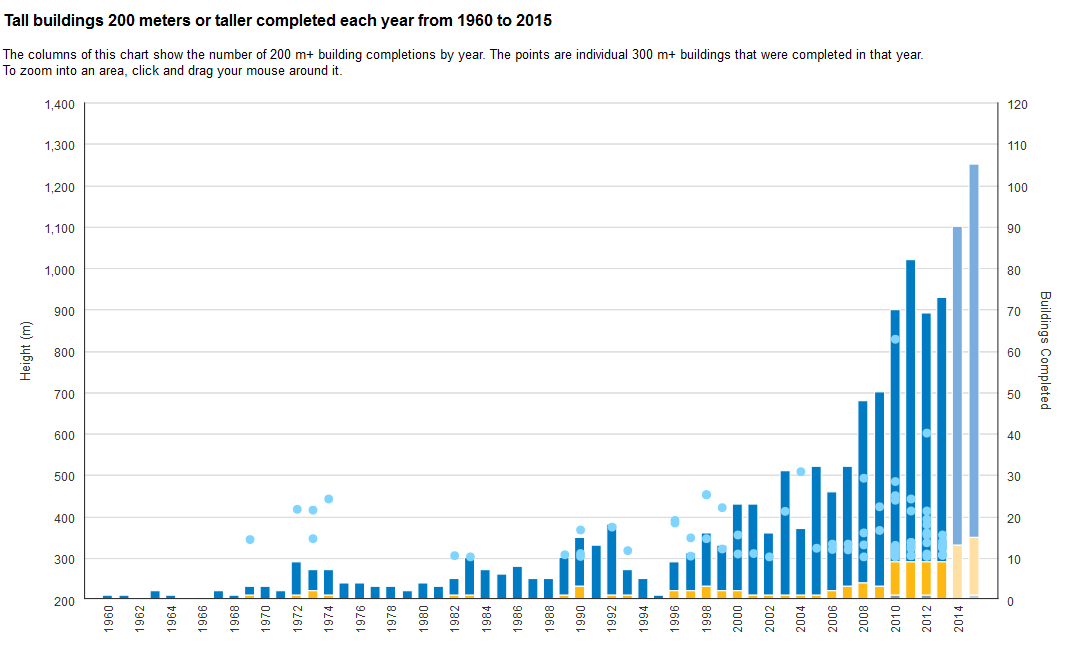 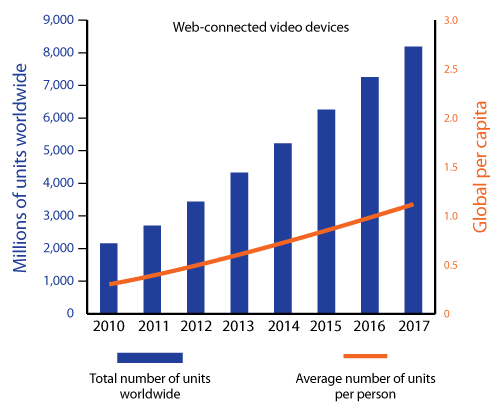 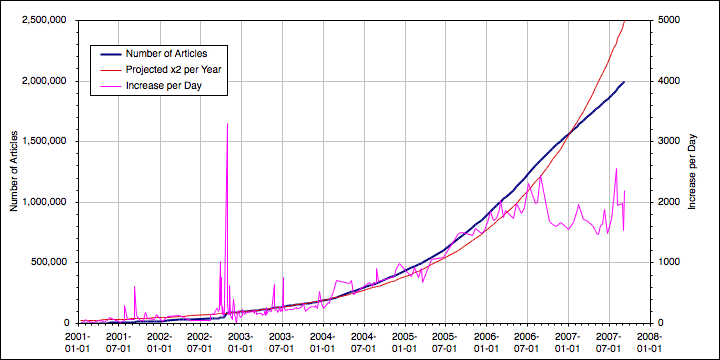 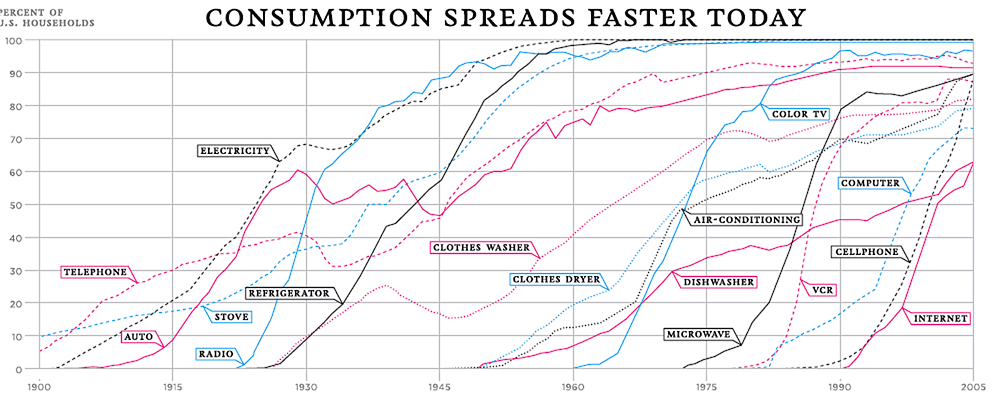 ANGEL ZAHARIEV, A&A ARCHITECTS
АРХИТЕКТУРАТА
И
ТЕХНОЛОГИЧНАТА АКСЕЛЕРАЦИЯ
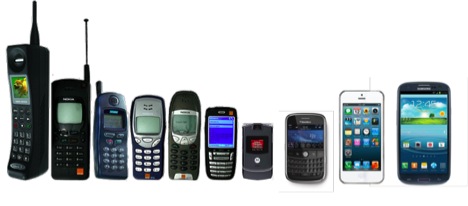 ИСТОРИЯ НА МОБИЛНИТЕ ТЕЛЕФОНИ
1987-2013
2015
ANGEL ZAHARIEV, A&A ARCHITECTS
5
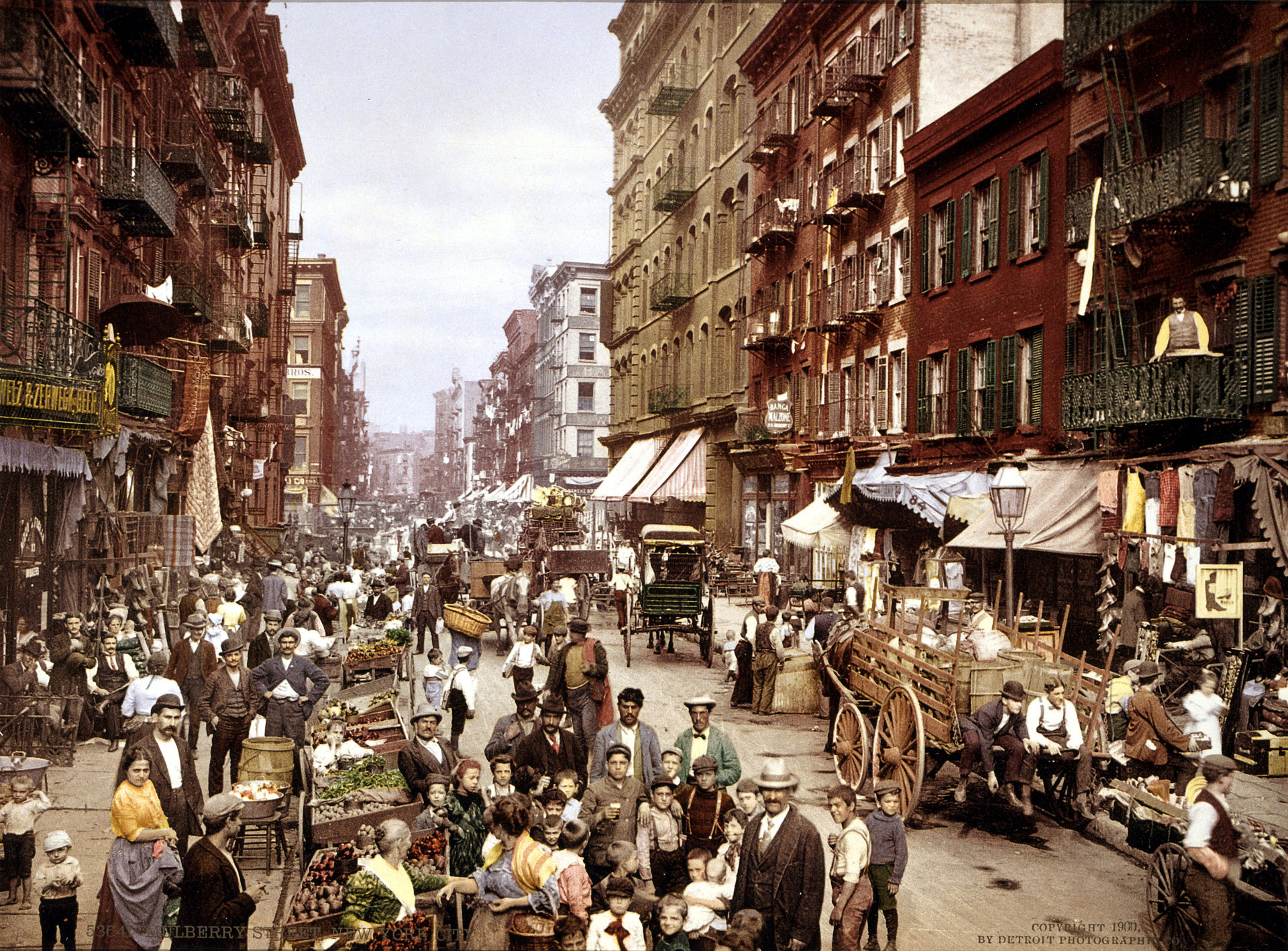 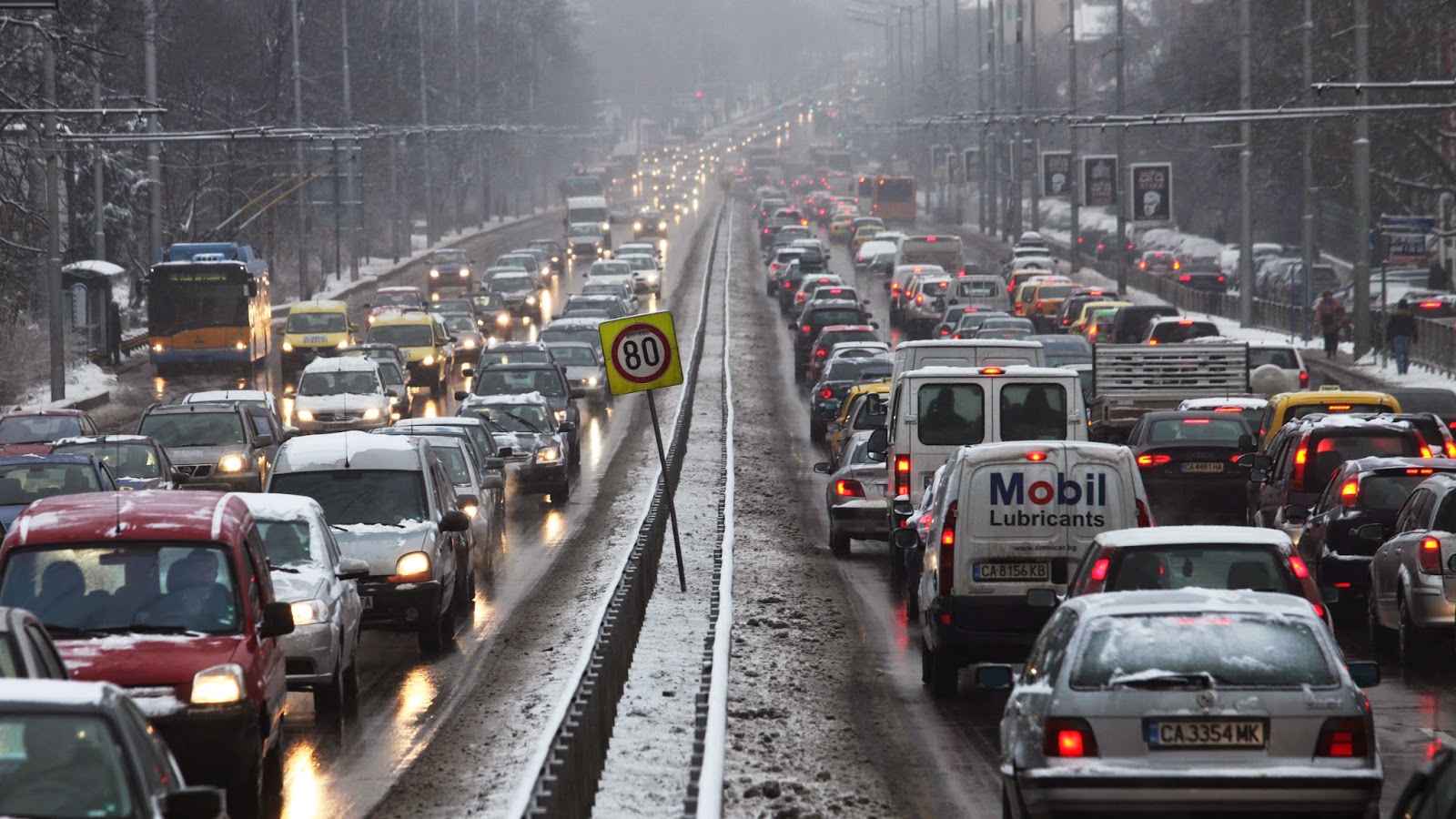 Horizontal Sprawl or Vertical Sprawl
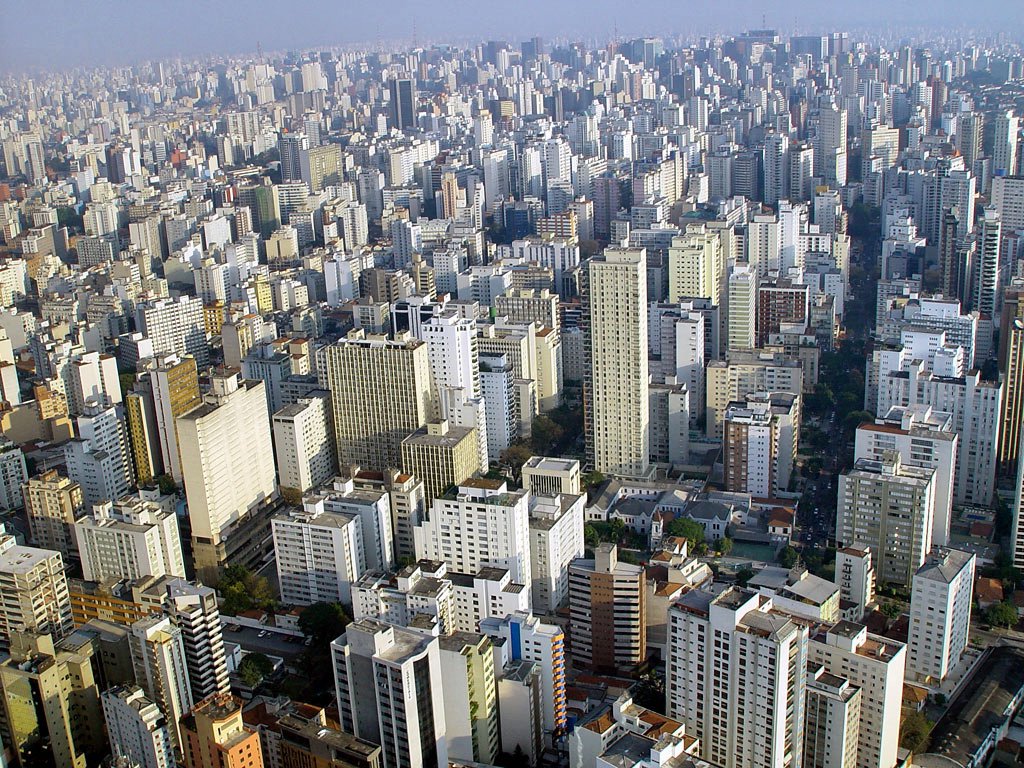 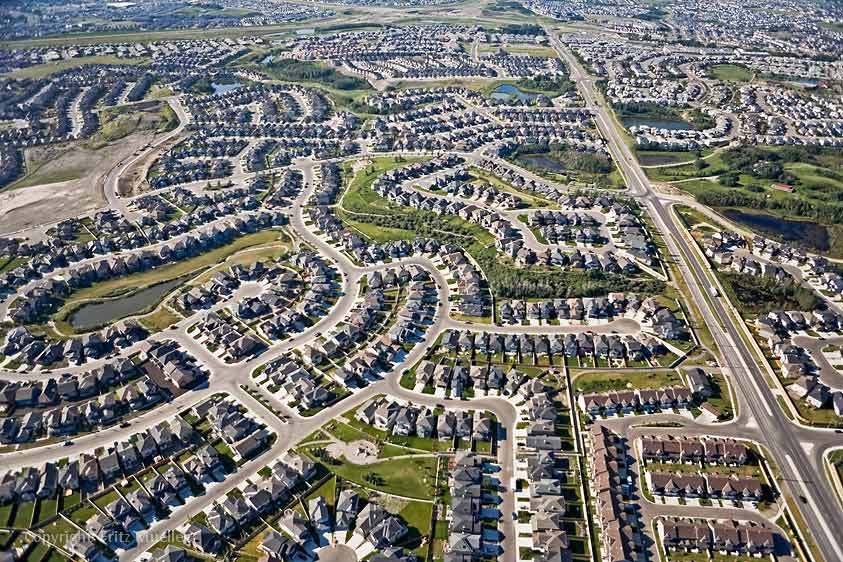 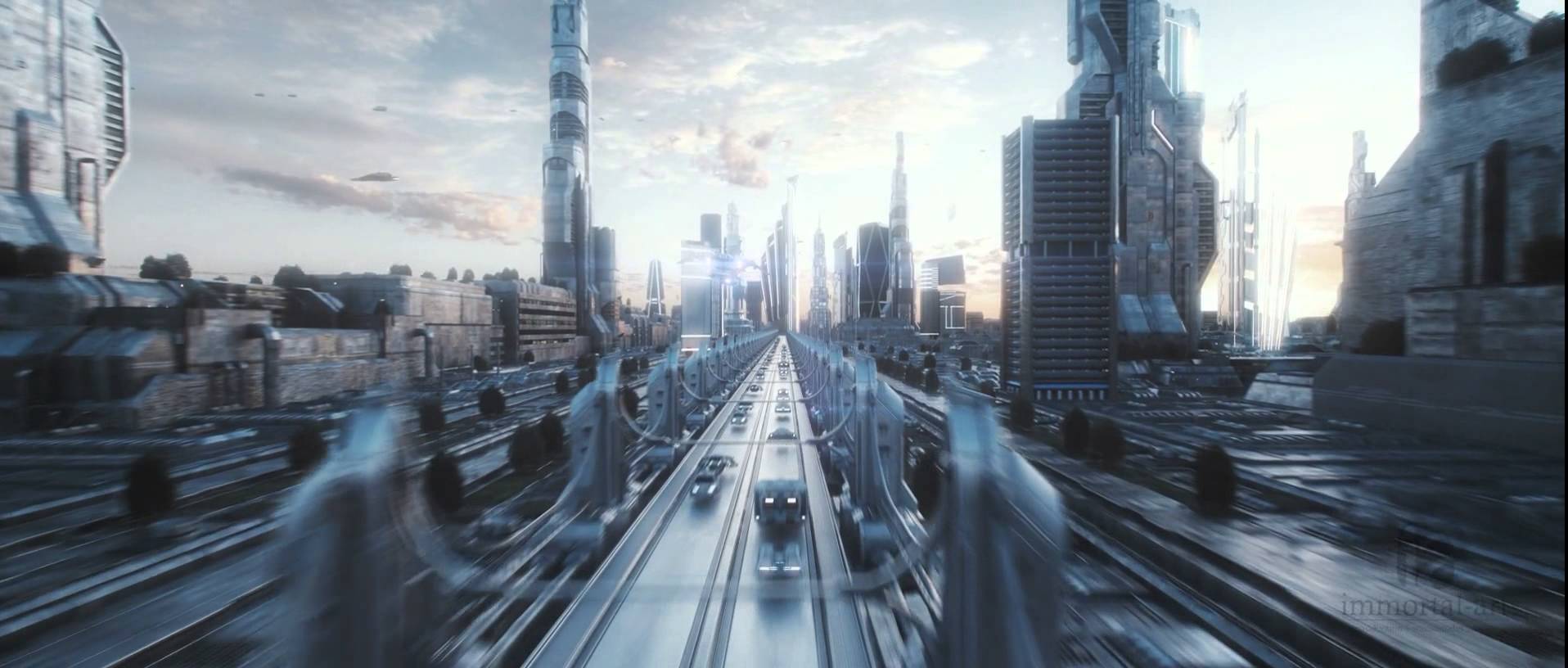 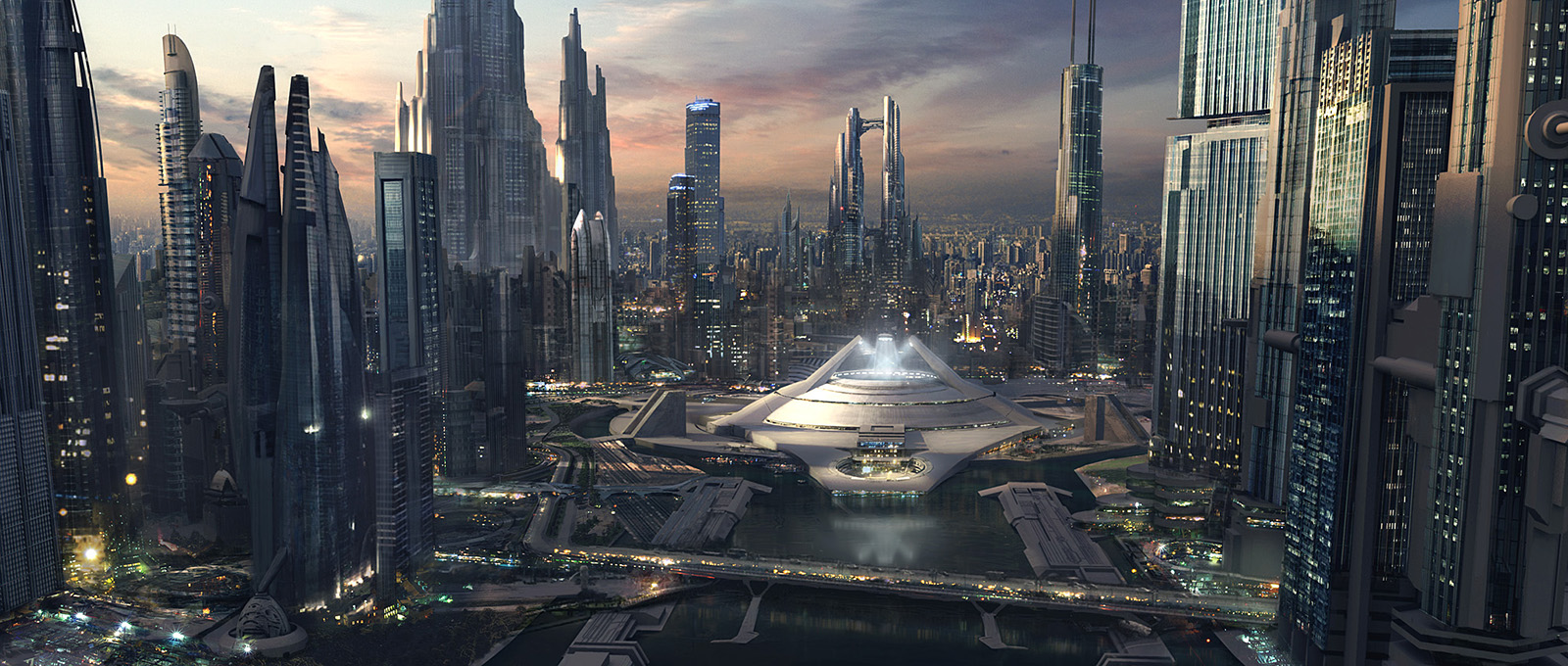 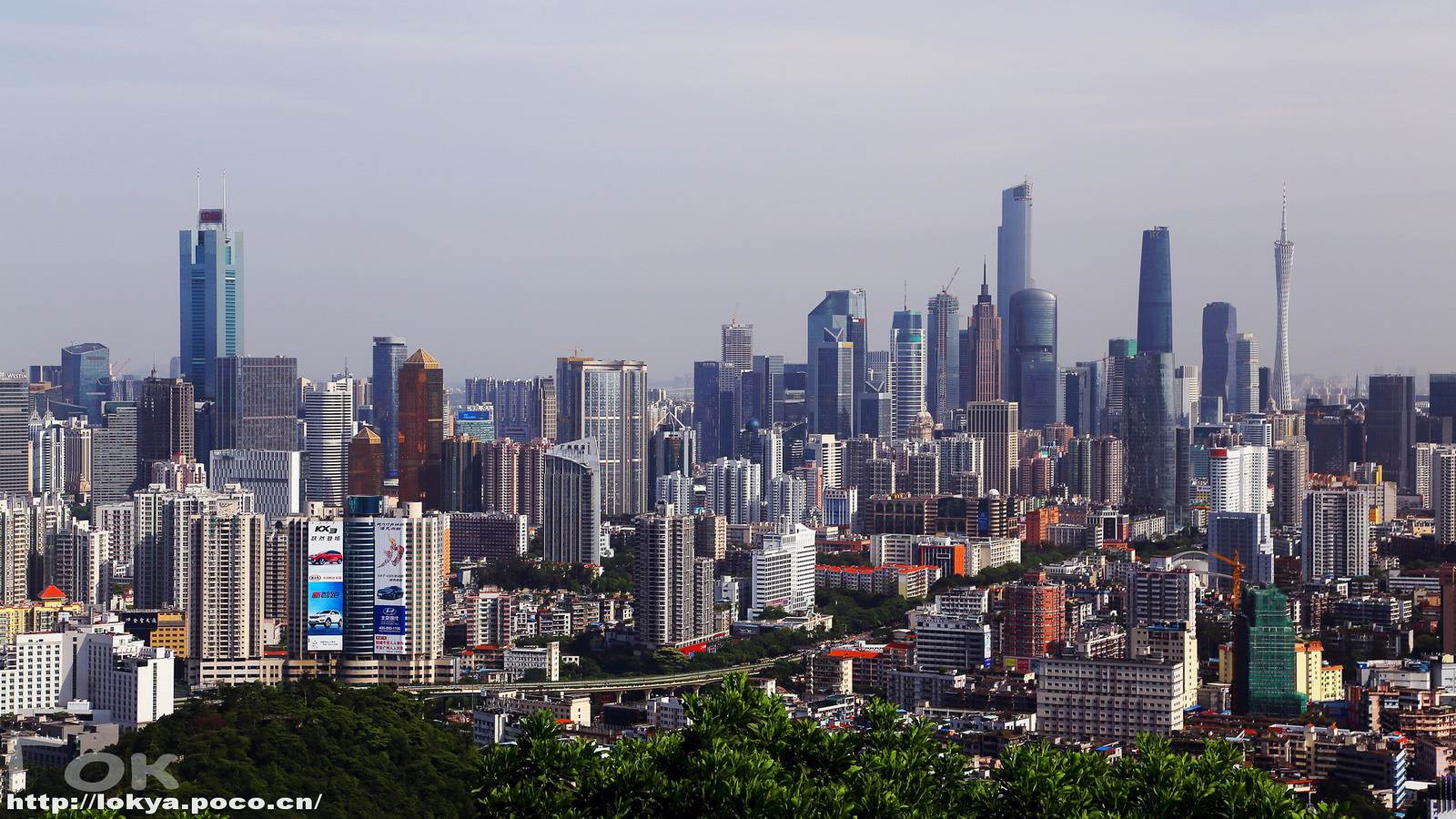 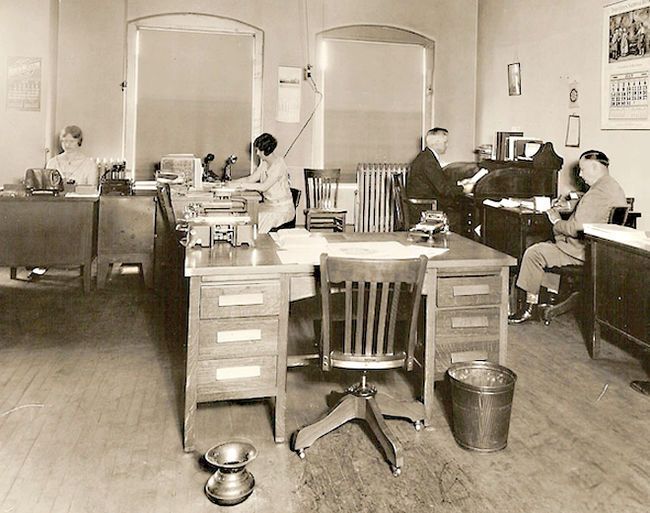 ANGEL ZAHARIEV, A&A ARCHITECTS
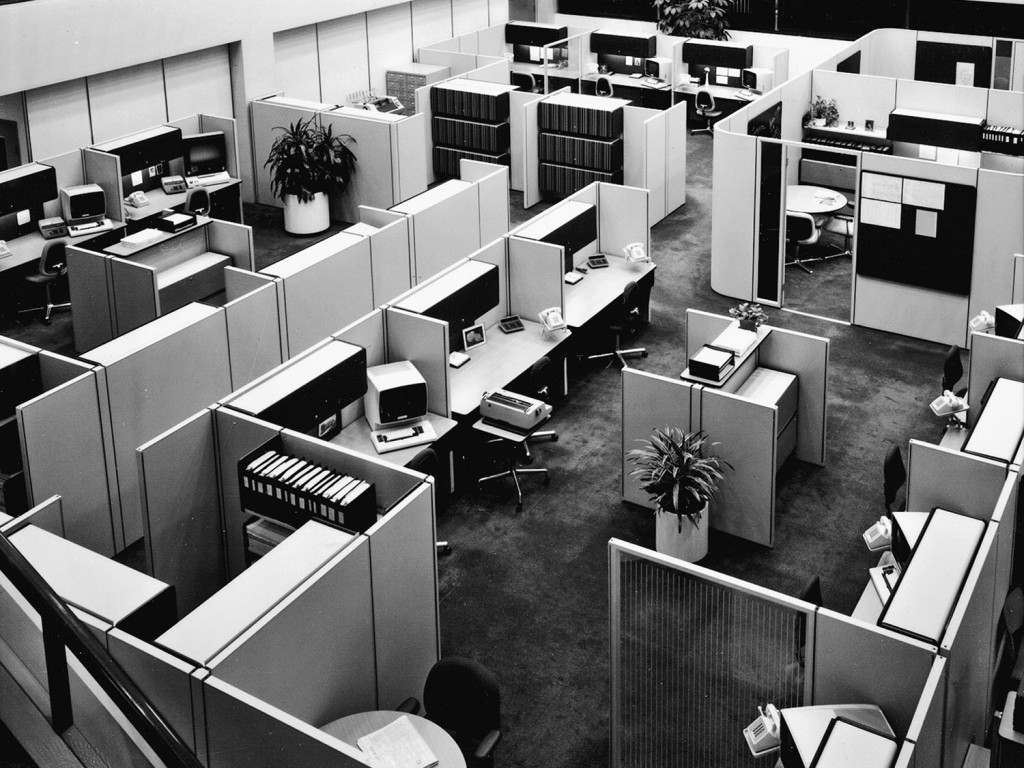 ANGEL ZAHARIEV, A&A ARCHITECTS
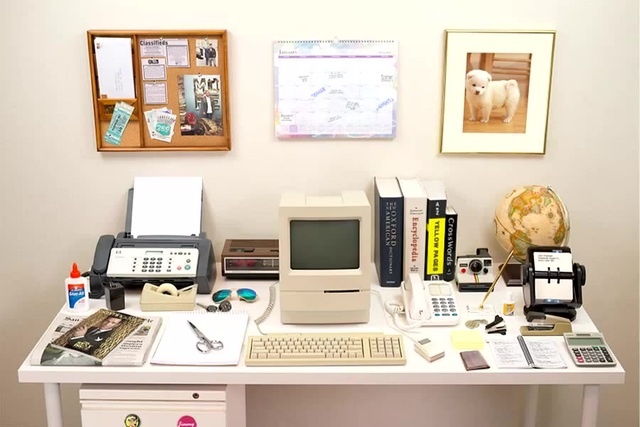 ANGEL ZAHARIEV, A&A ARCHITECTS
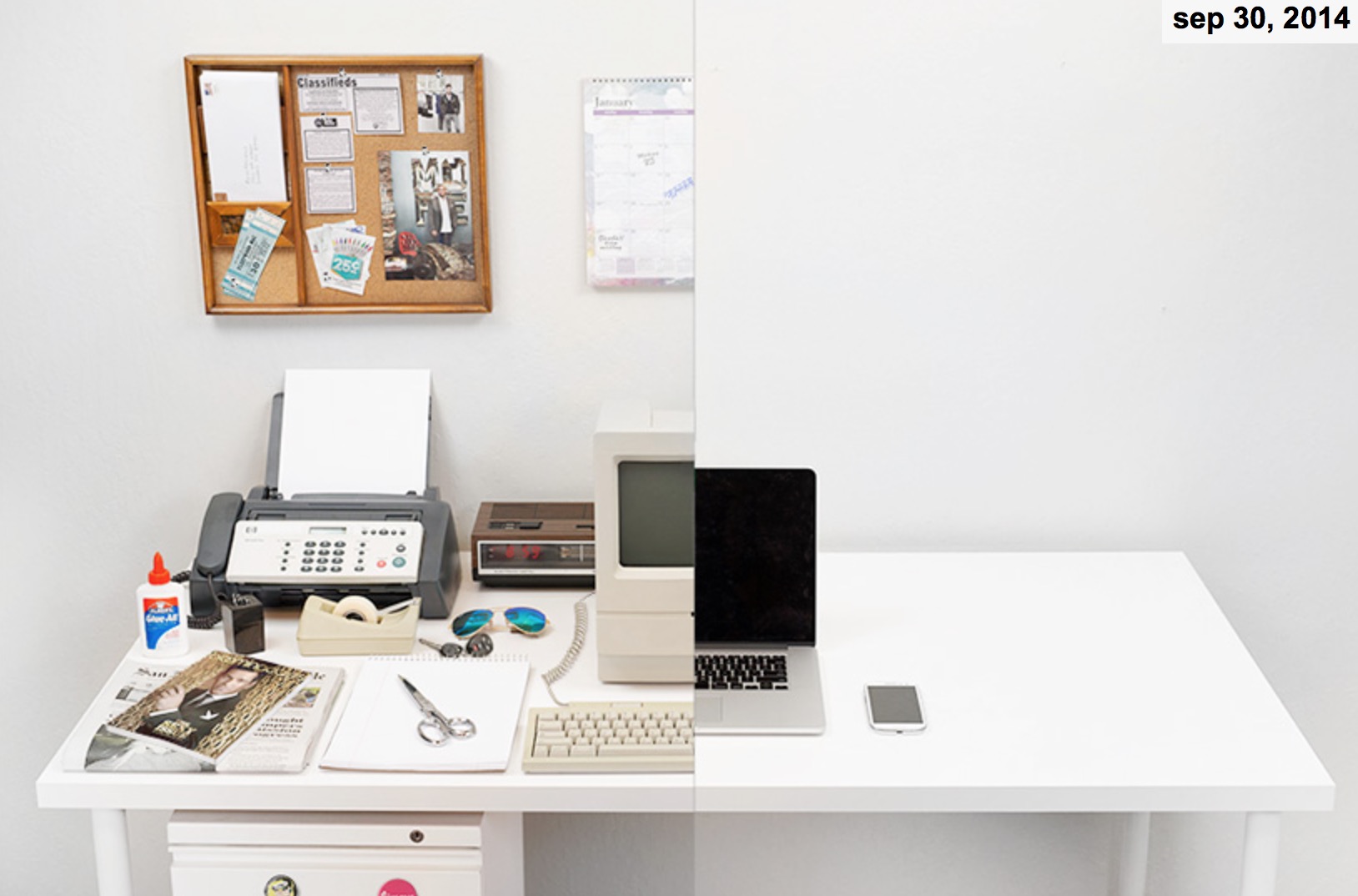 ANGEL ZAHARIEV, A&A ARCHITECTS
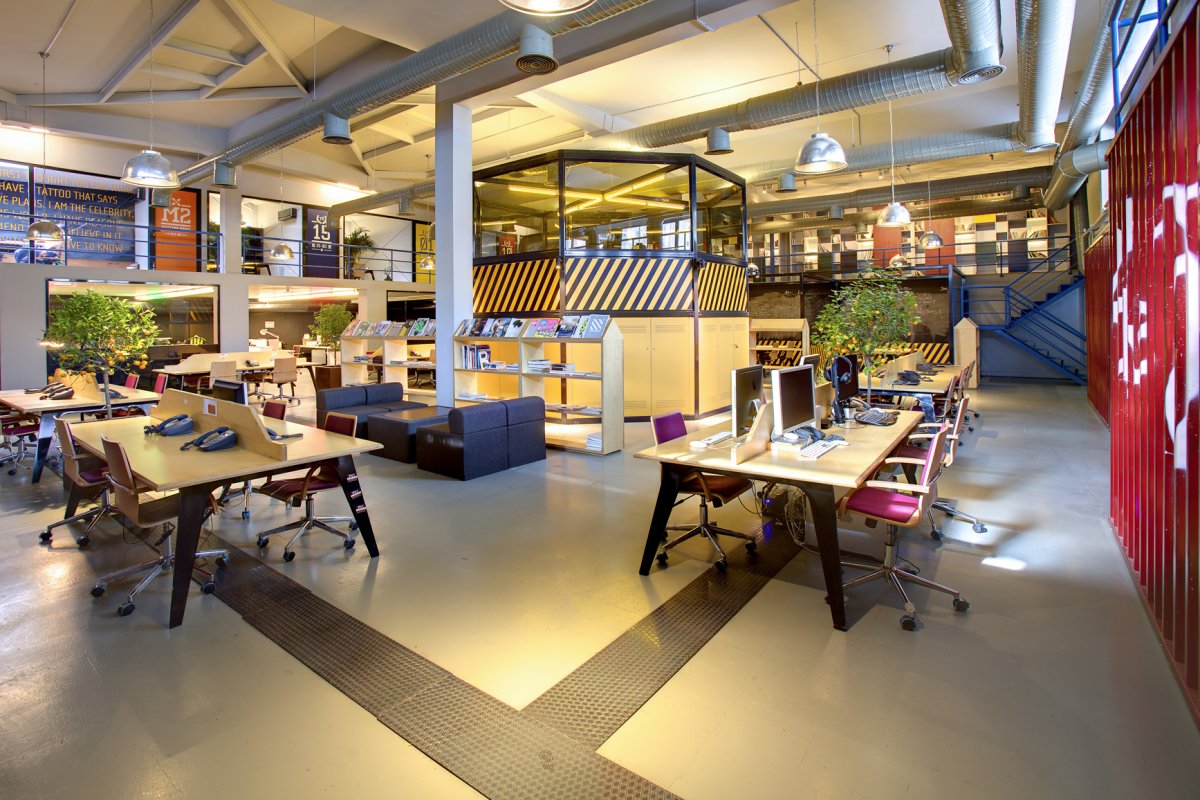 ANGEL ZAHARIEV, A&A ARCHITECTS
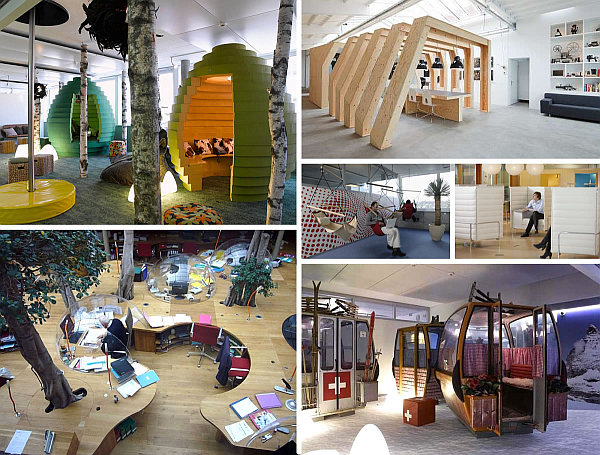 ANGEL ZAHARIEV, A&A ARCHITECTS
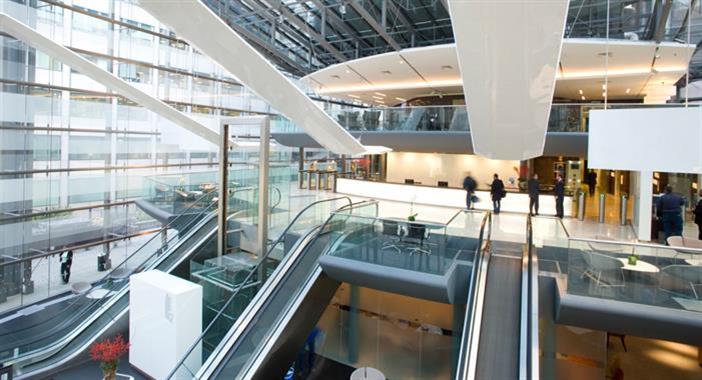 ANGEL ZAHARIEV, A&A ARCHITECTS
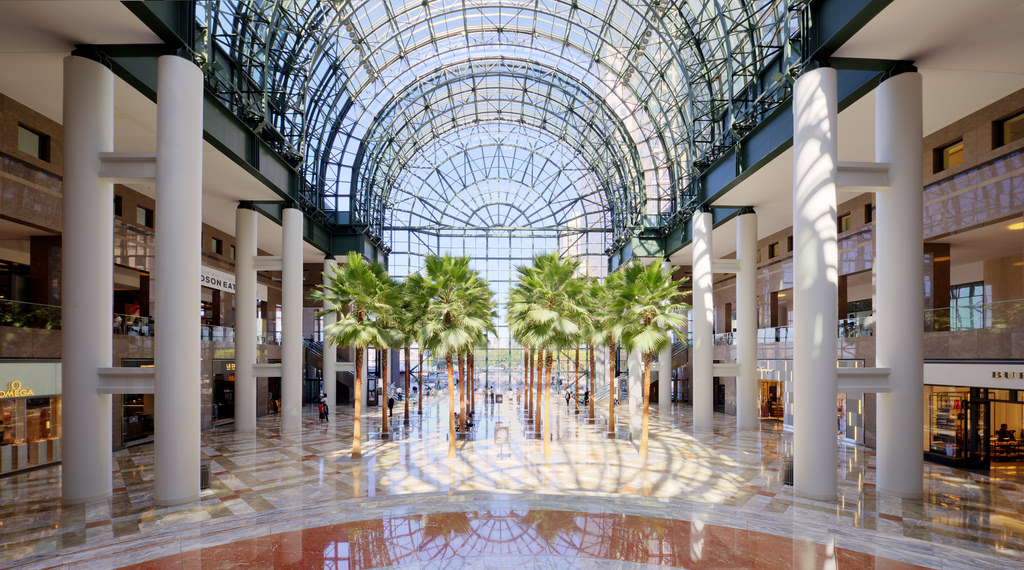 ANGEL ZAHARIEV, A&A ARCHITECTS
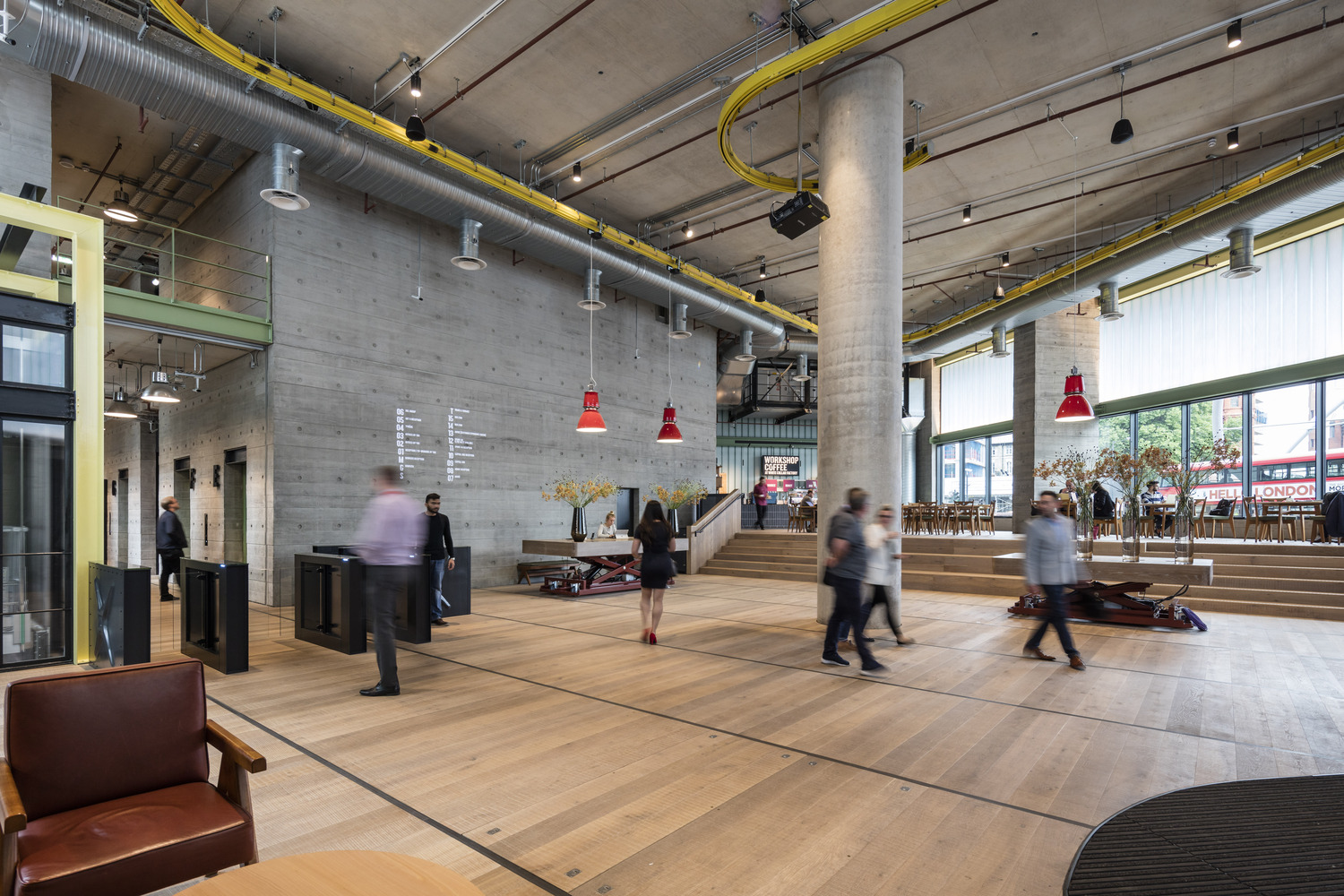 ANGEL ZAHARIEV, A&A ARCHITECTS
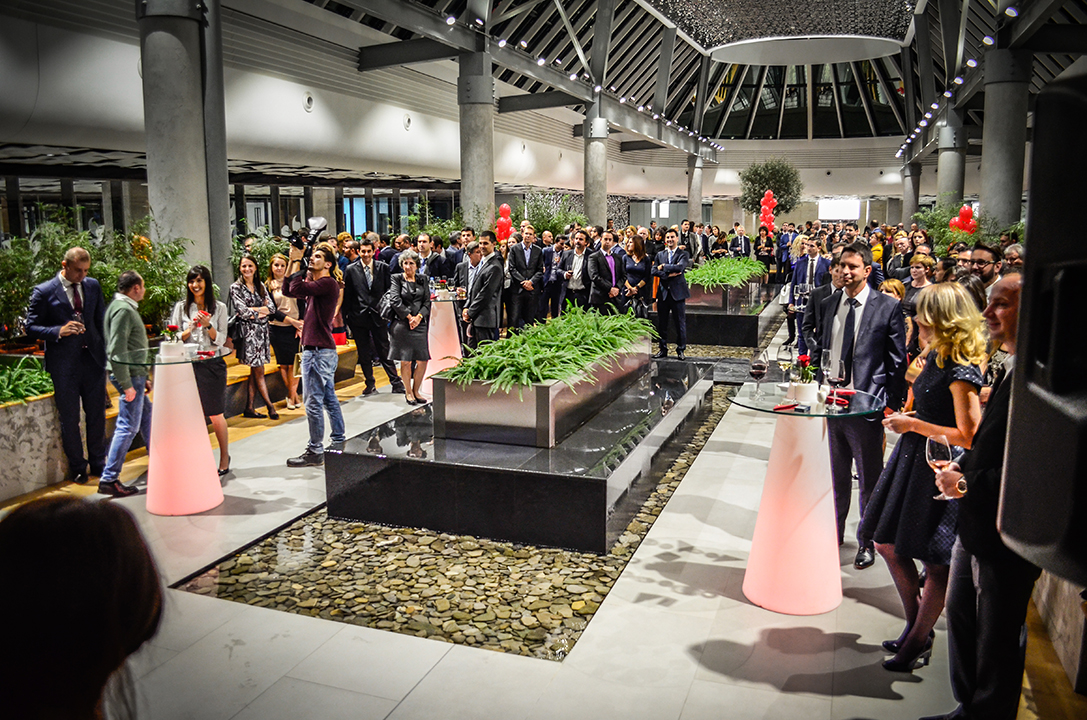 CAPITAL FORT
2008-2015
ANGEL ZAHARIEV, A&A ARCHITECTS
Driverless Cars Could Save Us from Ourselves (and Also from Each Other)
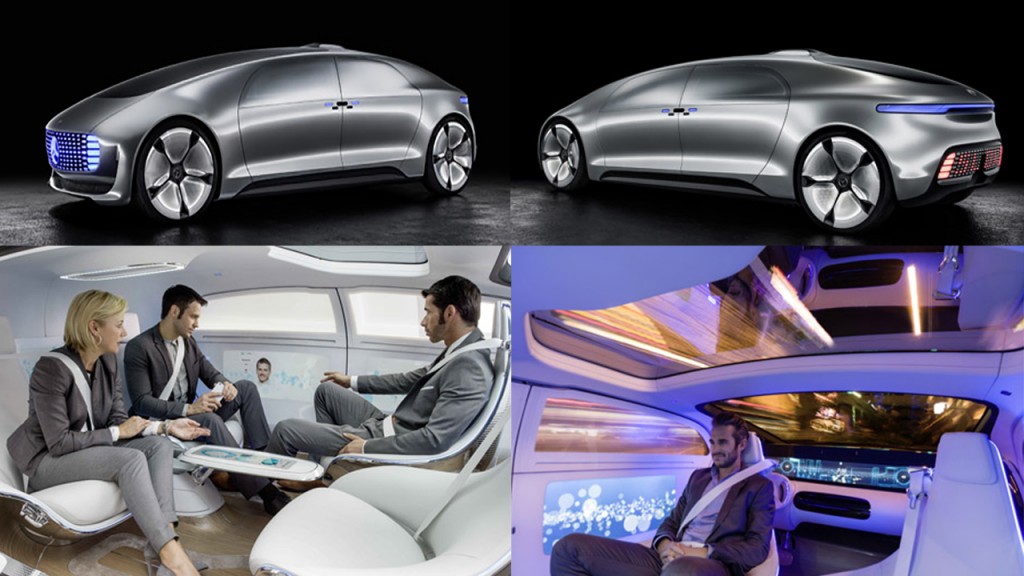 Singapore Gets The World's First 'Driverless' Taxis On The Streets. Can India Do The Same?
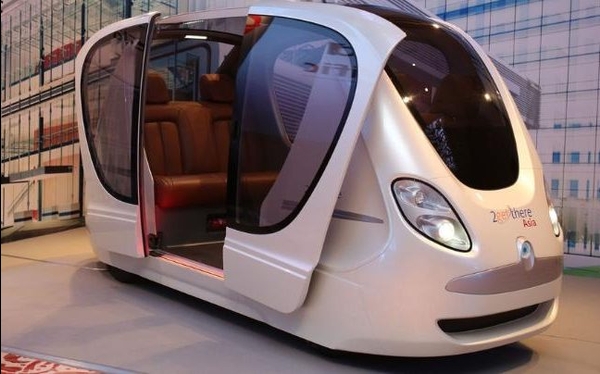 work pods on wheels
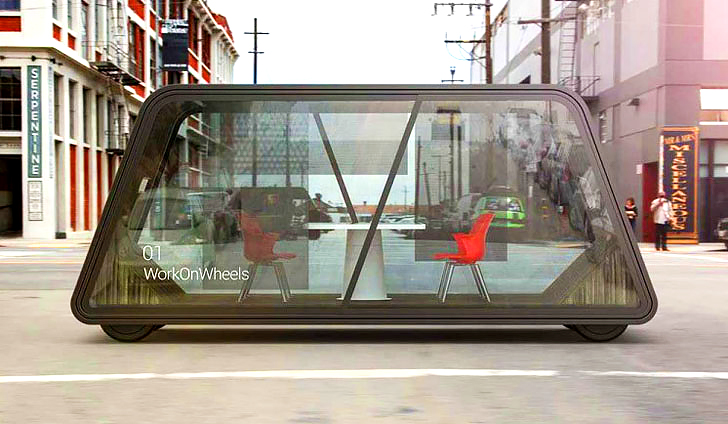 Amazing Self-Driving Stained Glass Car Lets You Sleep on the Way to Work!
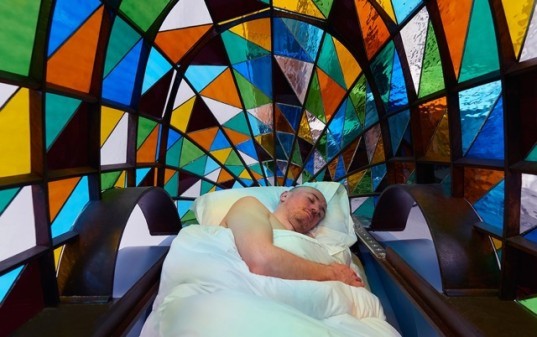 Aeromobil flying car goes from road to runway in style
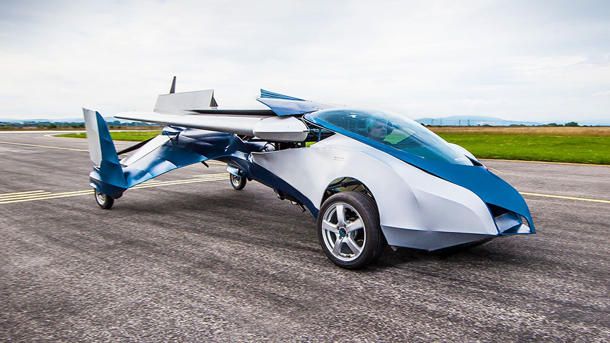 Aeromobil flying car goes from road to runway in style
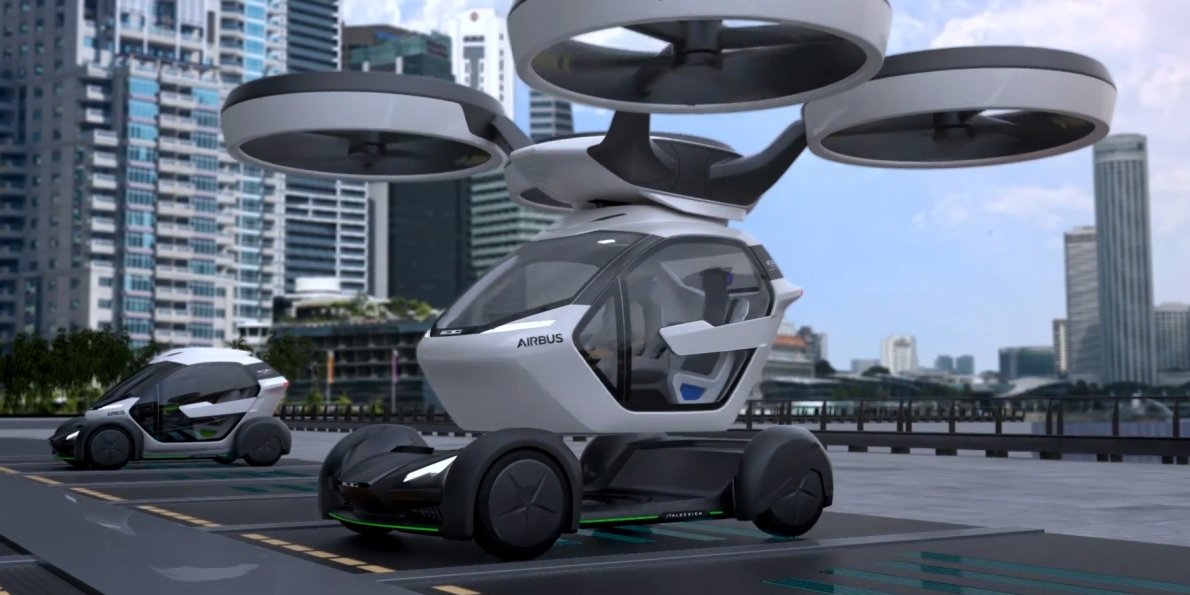 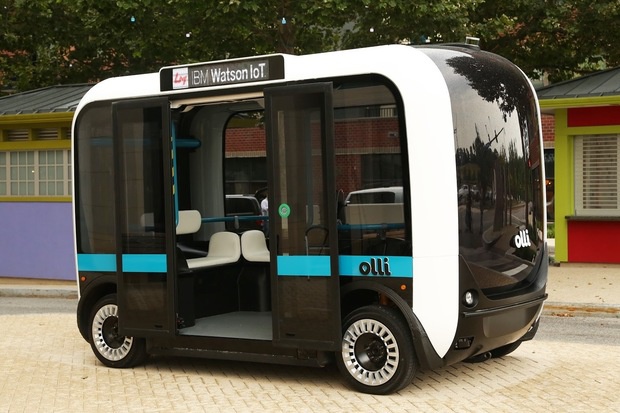 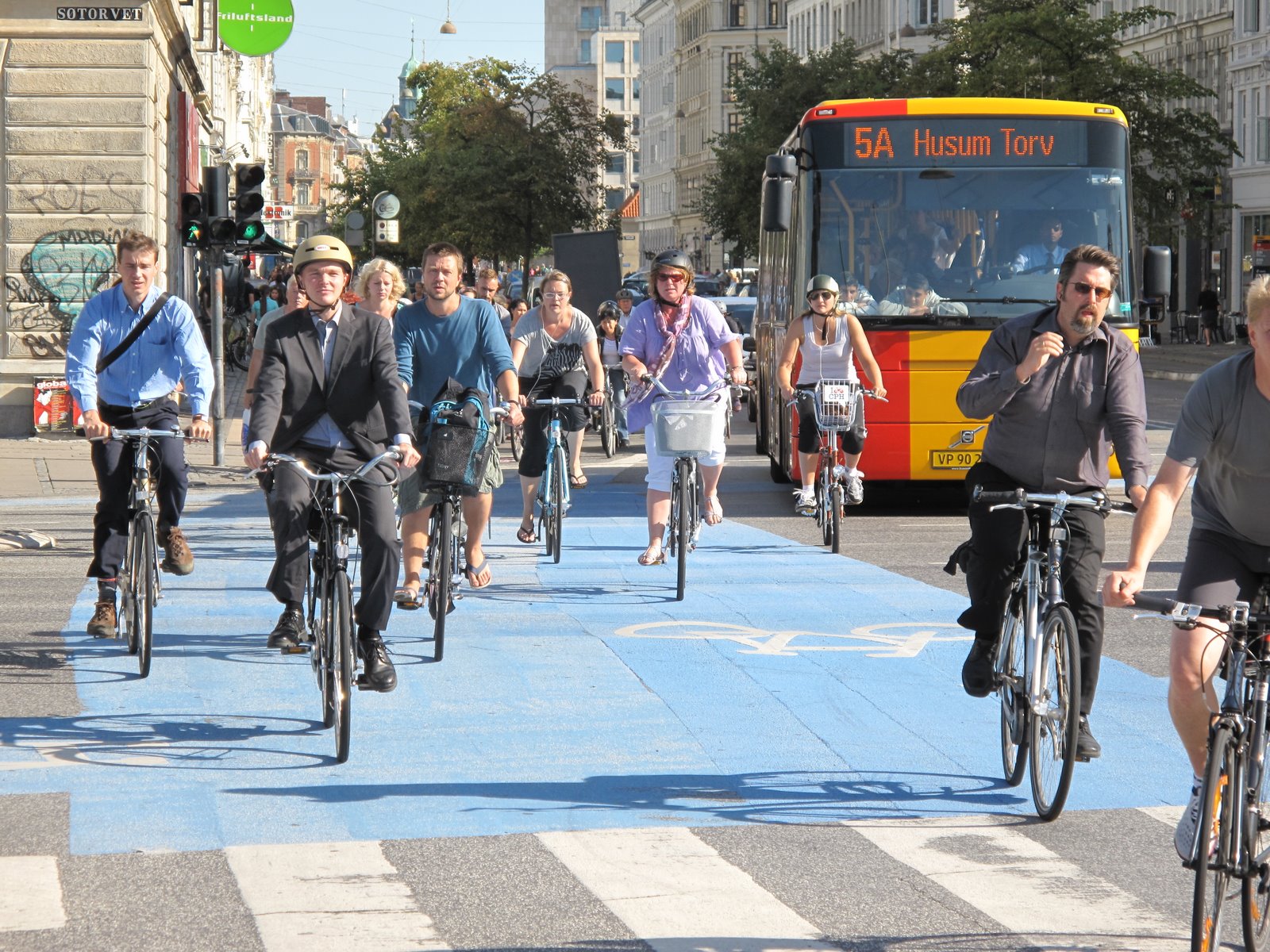 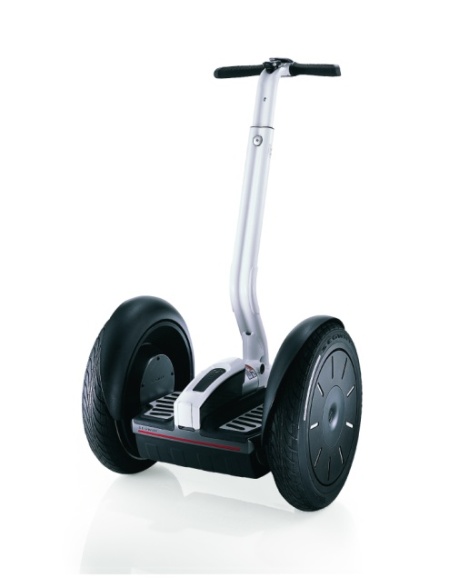 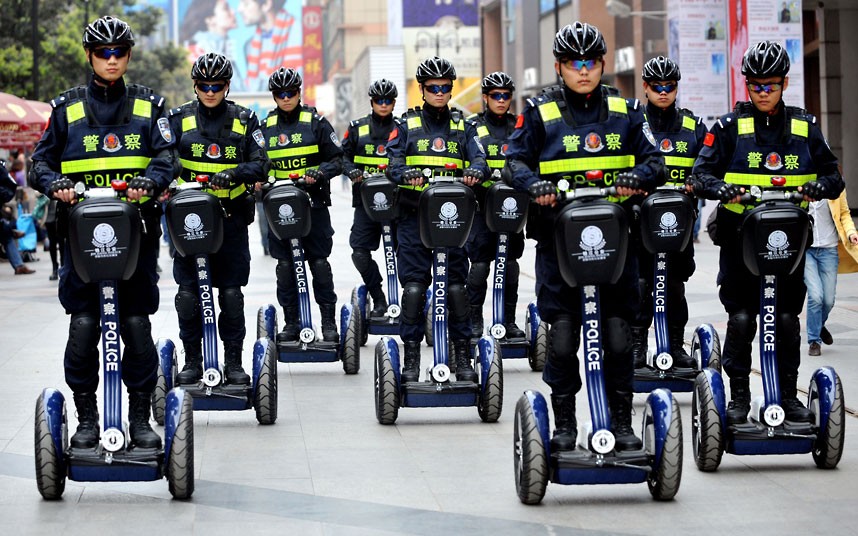 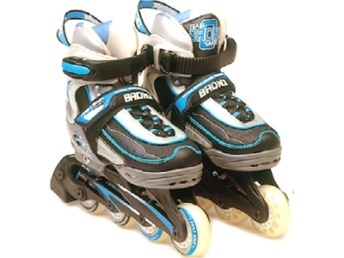 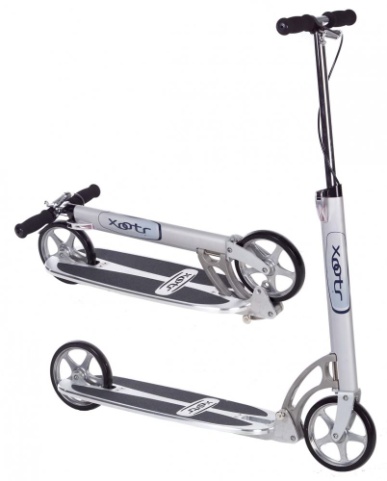 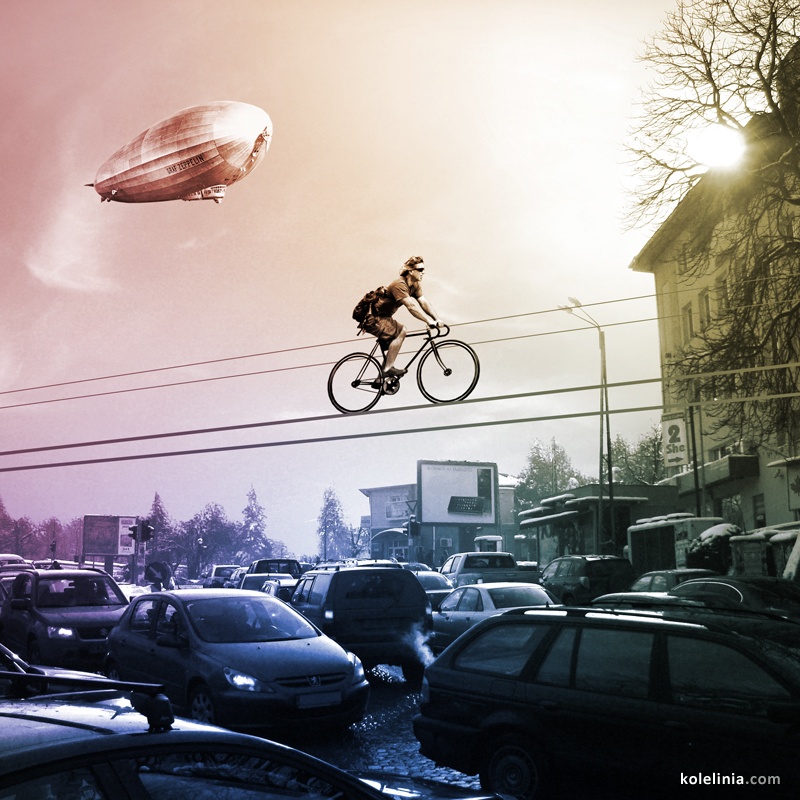 Personal Urban Transportation System is an electric backpack on wires
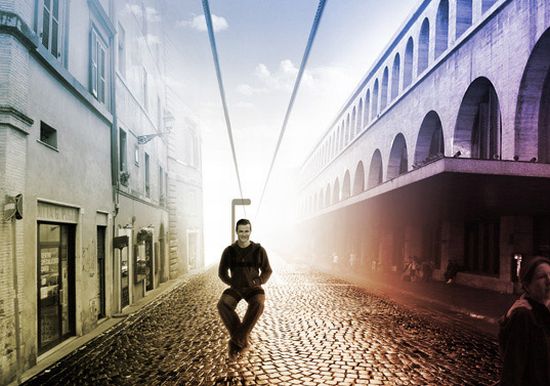 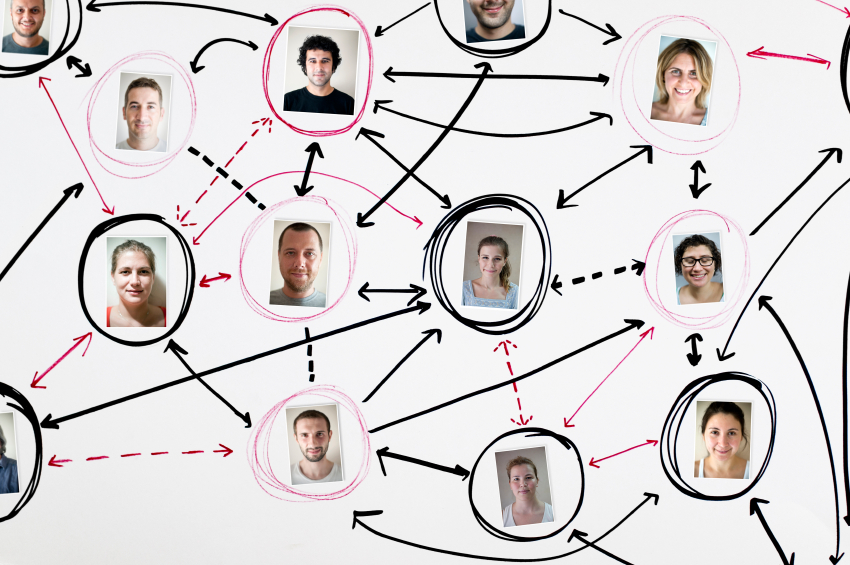 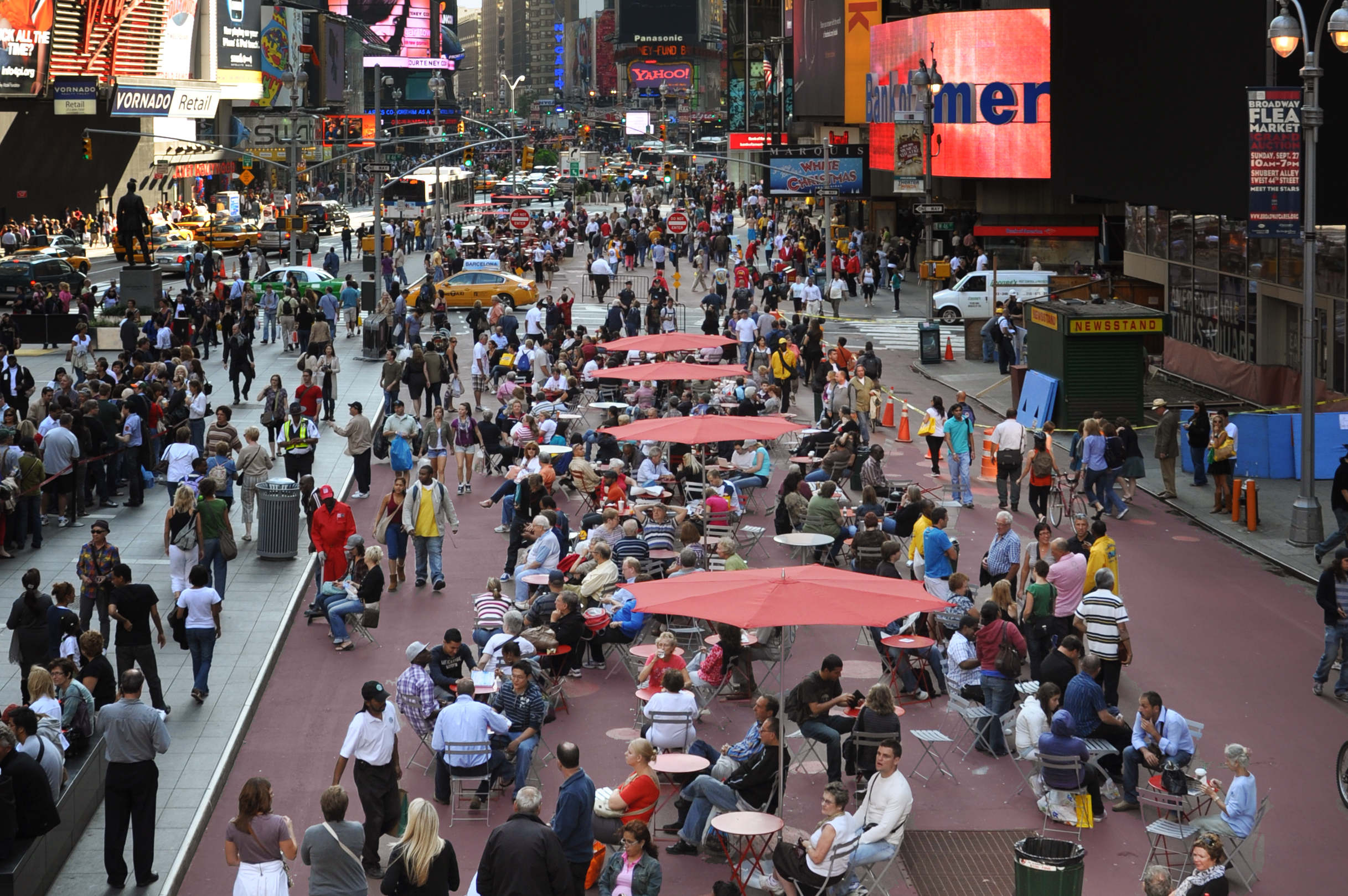 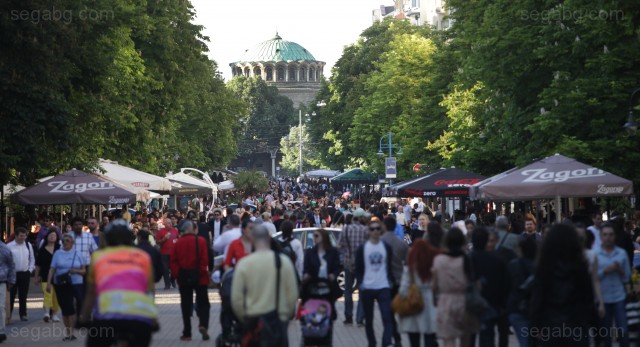 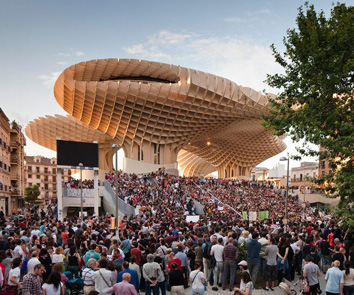 АТРАКТИВНИ ОБЩЕСТВЕНИ ПРОСТРАНСТВА
АТРАКТИВНИ ОБЩЕСТВЕНИ ПРОСТРАНСТВА
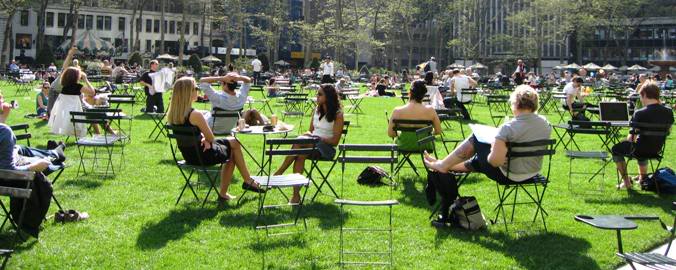 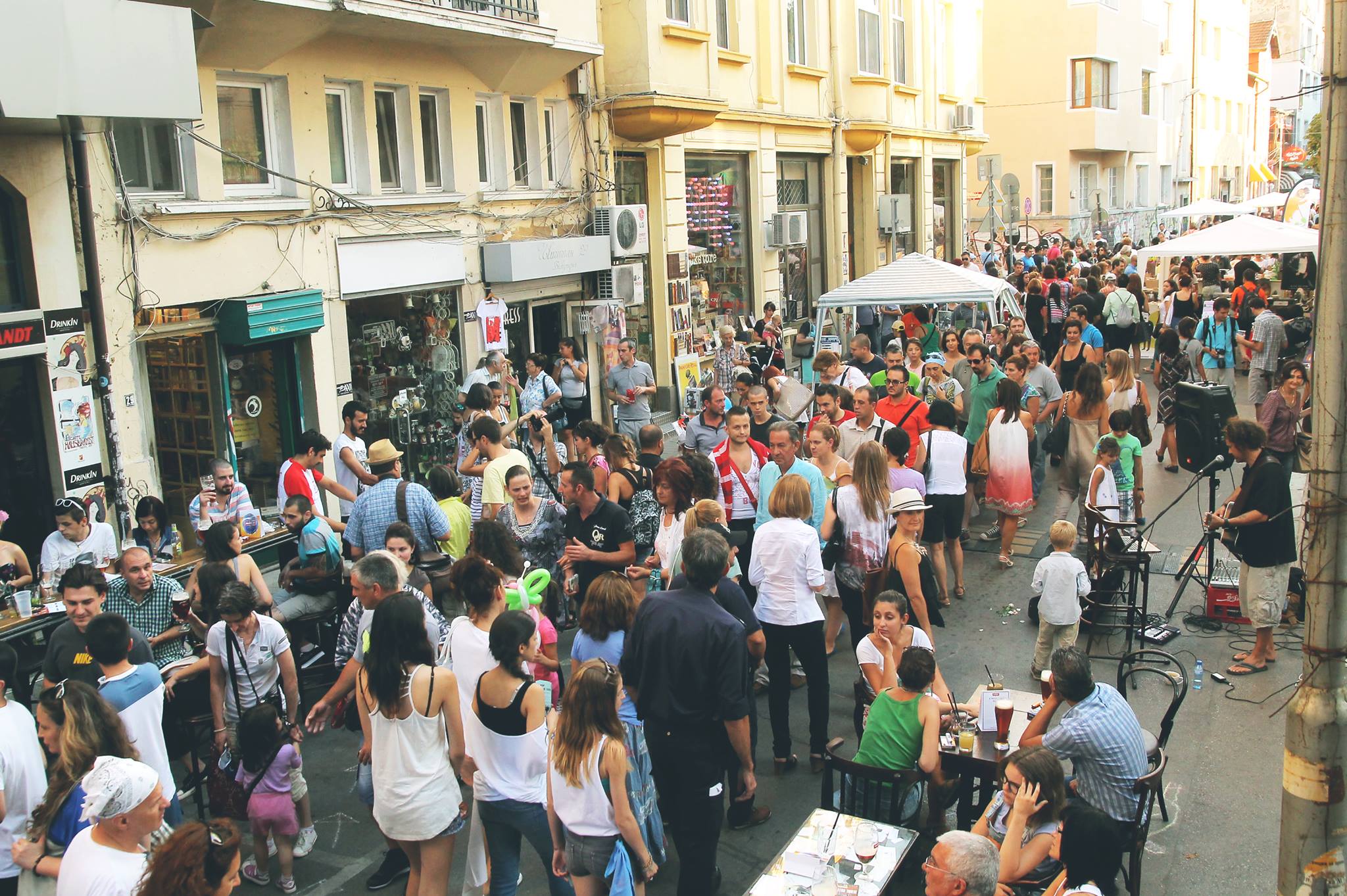 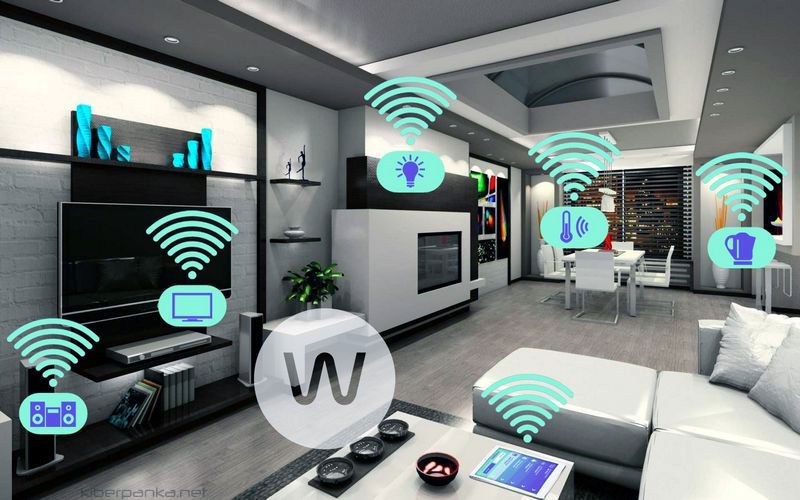 ANGEL ZAHARIEV, A&A ARCHITECTS
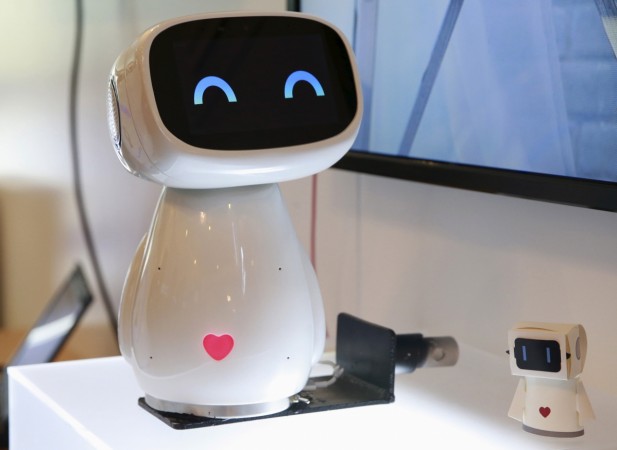 ANGEL ZAHARIEV, A&A ARCHITECTS
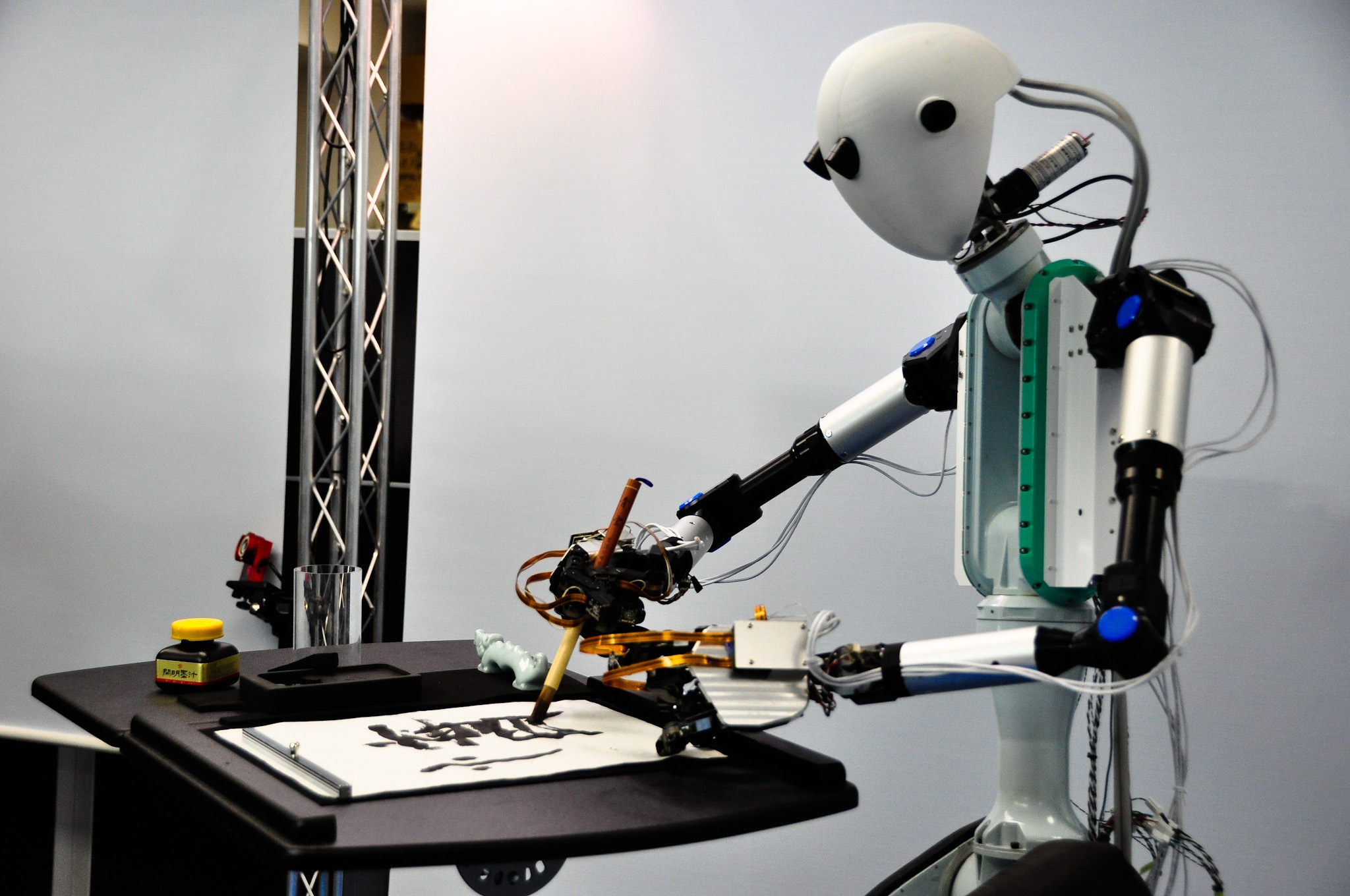 ANGEL ZAHARIEV, A&A ARCHITECTS
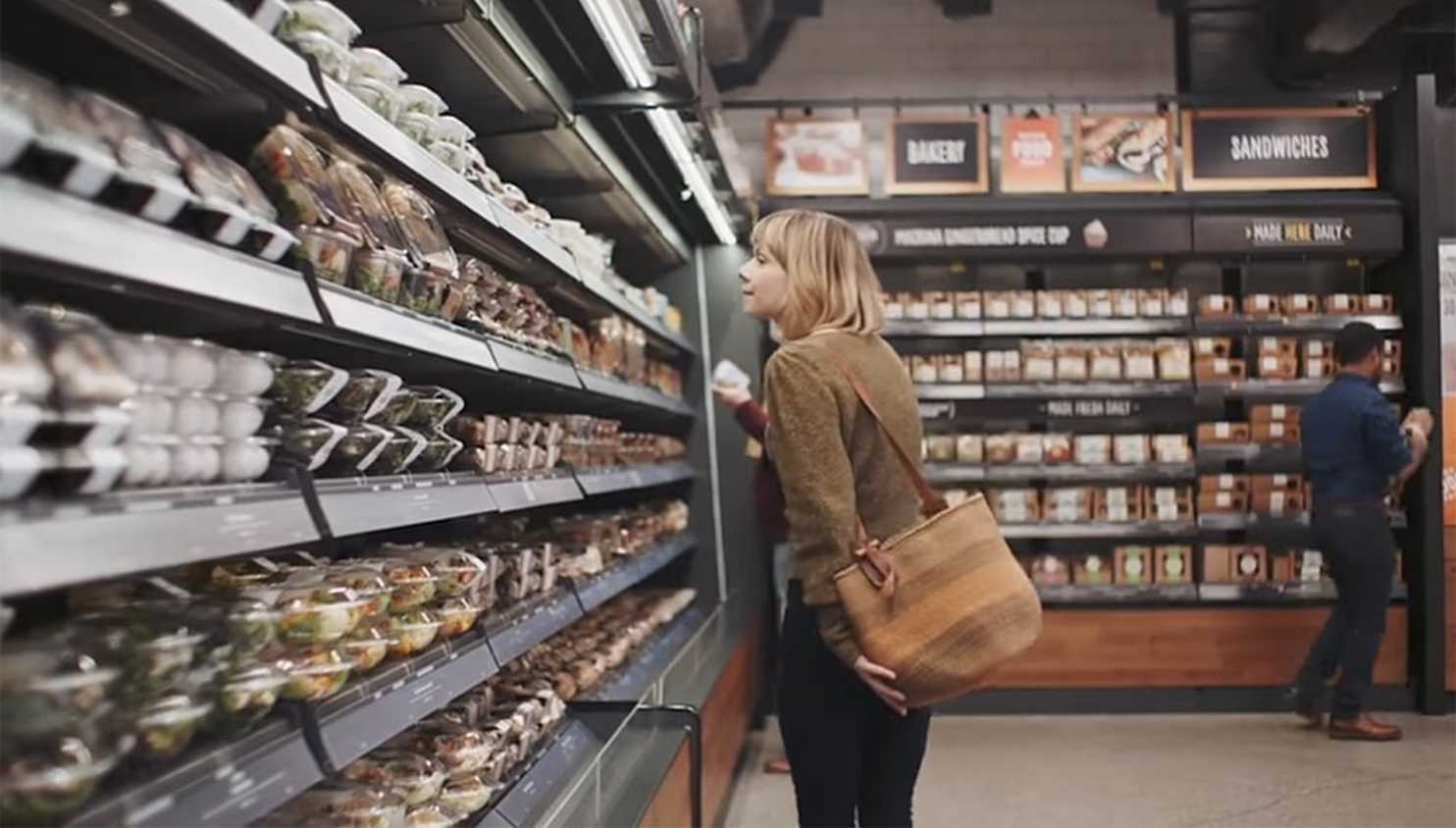 ANGEL ZAHARIEV, A&A ARCHITECTS
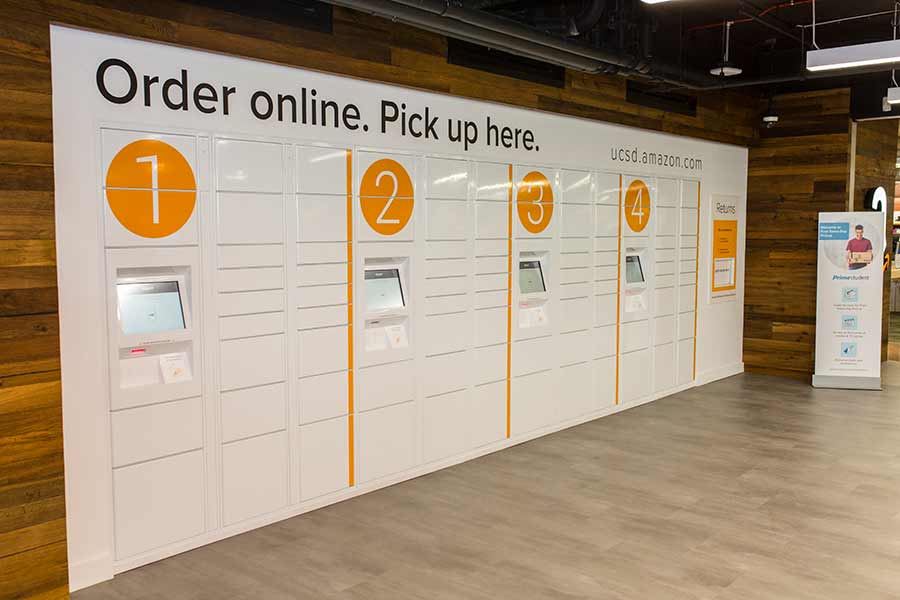 ANGEL ZAHARIEV, A&A ARCHITECTS
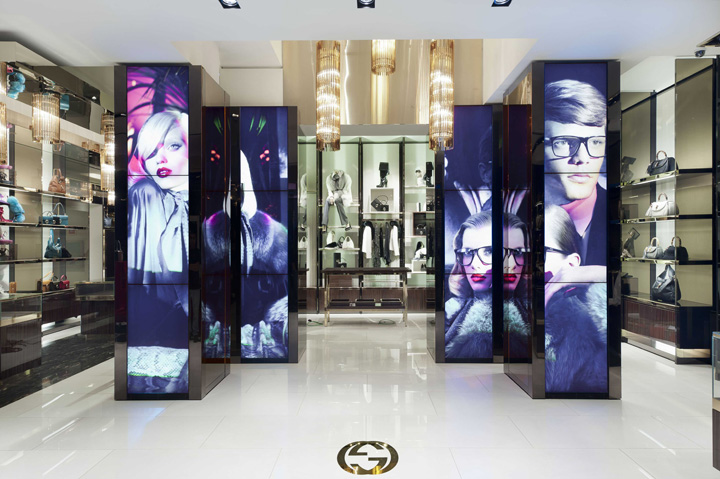 ANGEL ZAHARIEV, A&A ARCHITECTS
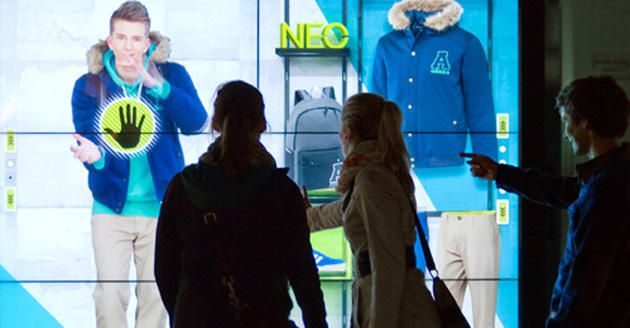 ANGEL ZAHARIEV, A&A ARCHITECTS
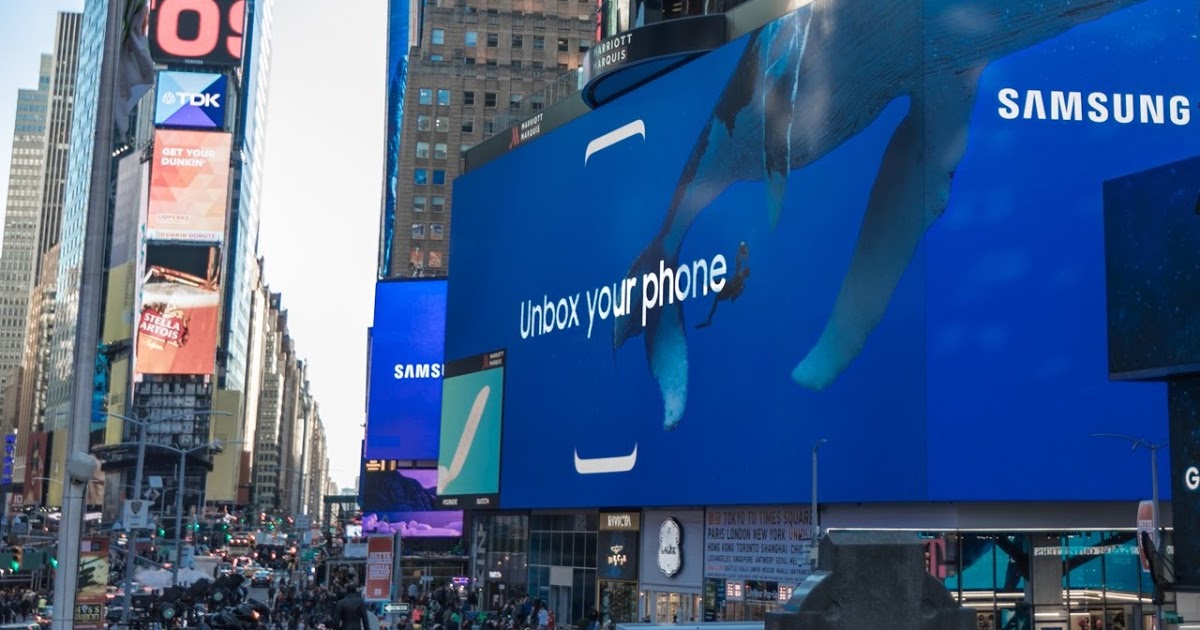 ANGEL ZAHARIEV, A&A ARCHITECTS
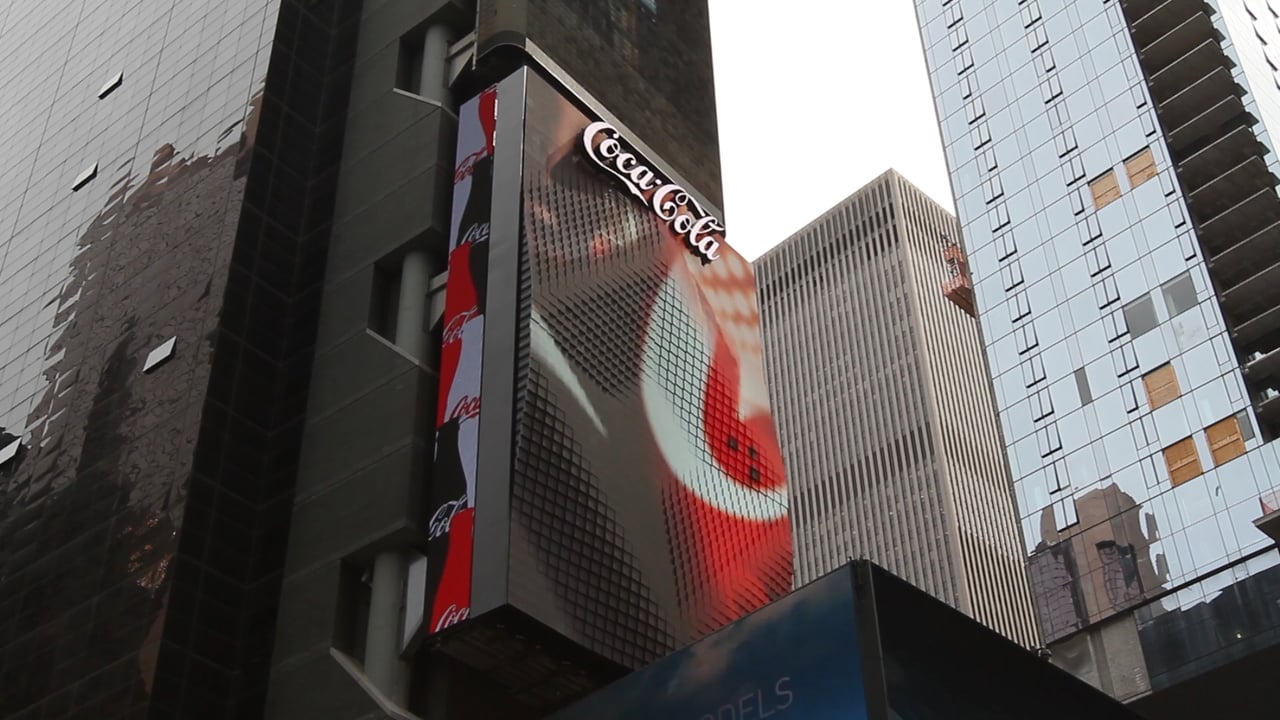 ANGEL ZAHARIEV, A&A ARCHITECTS
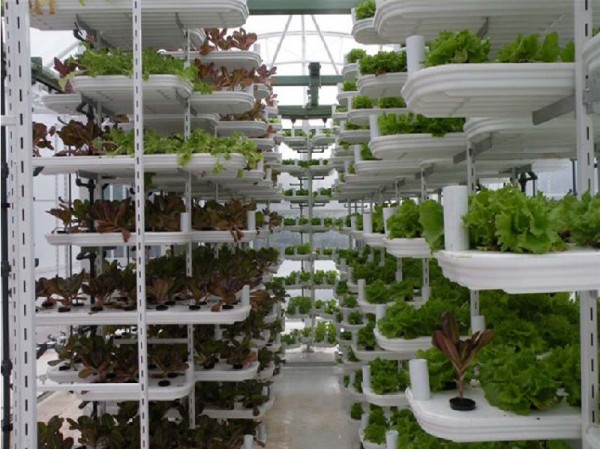 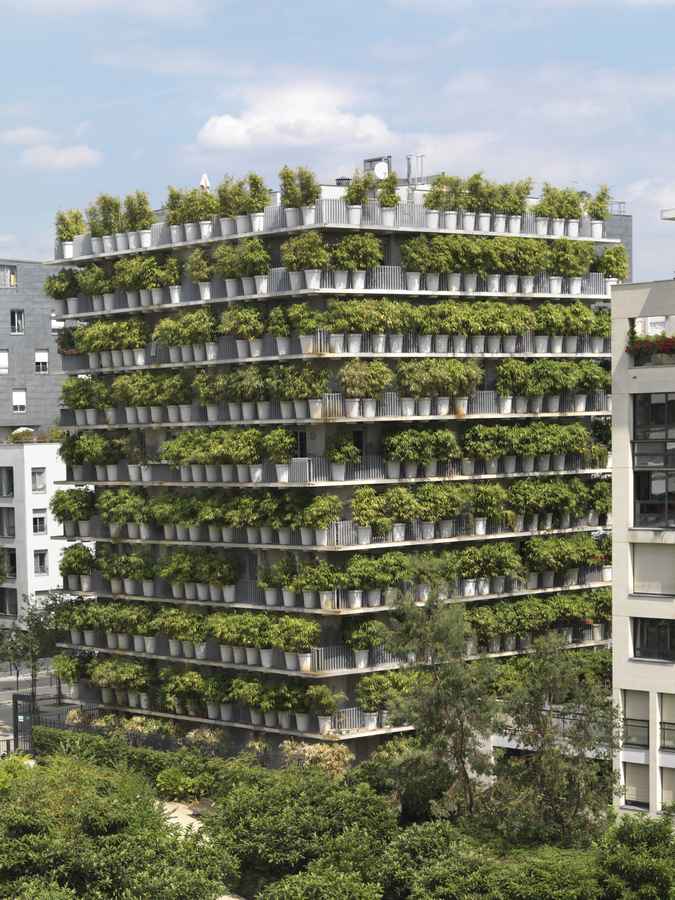 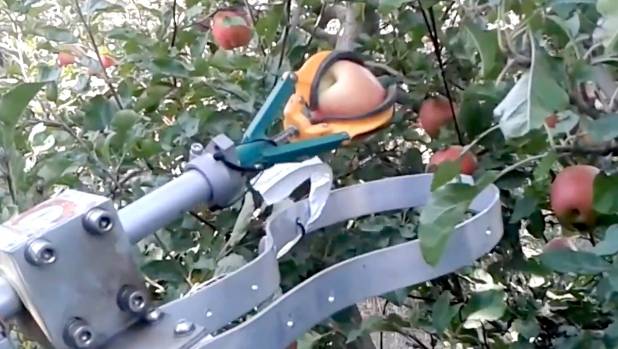 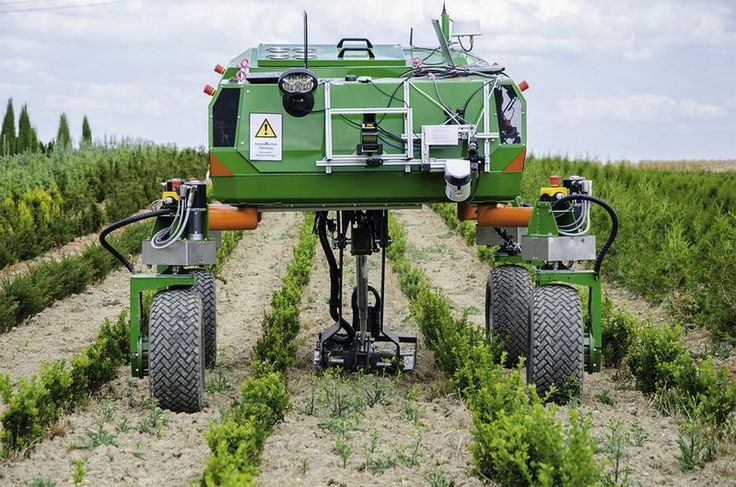 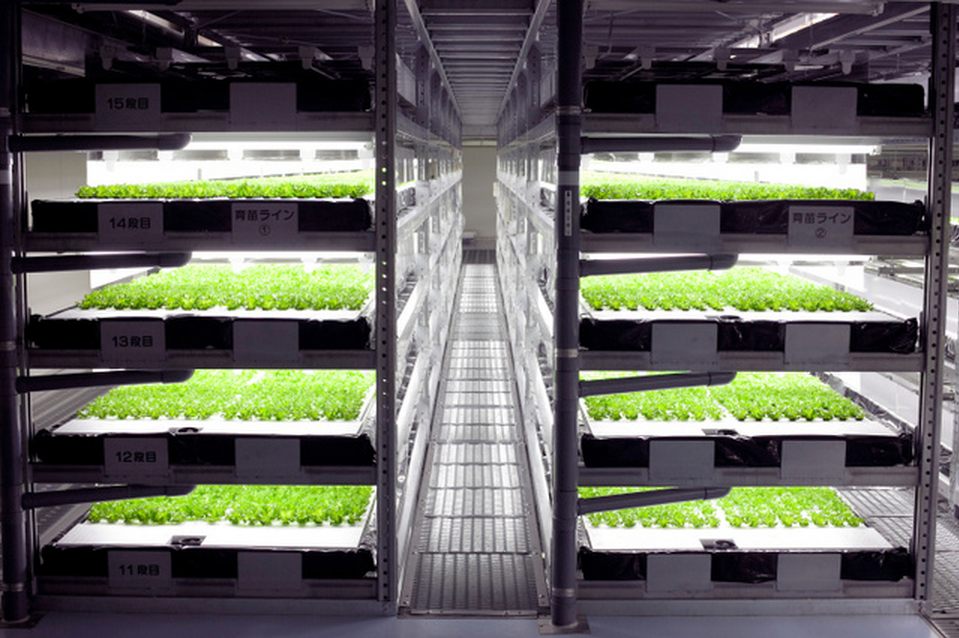 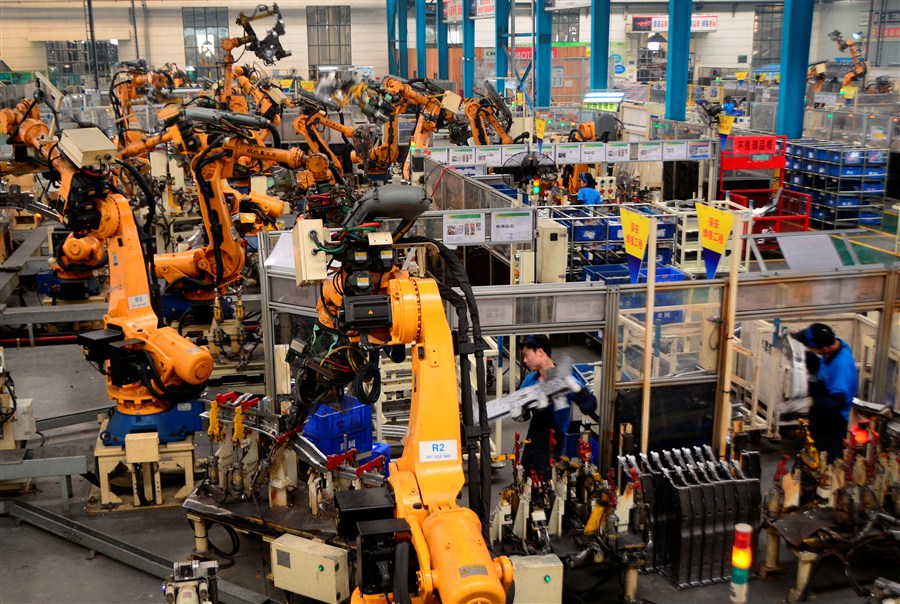 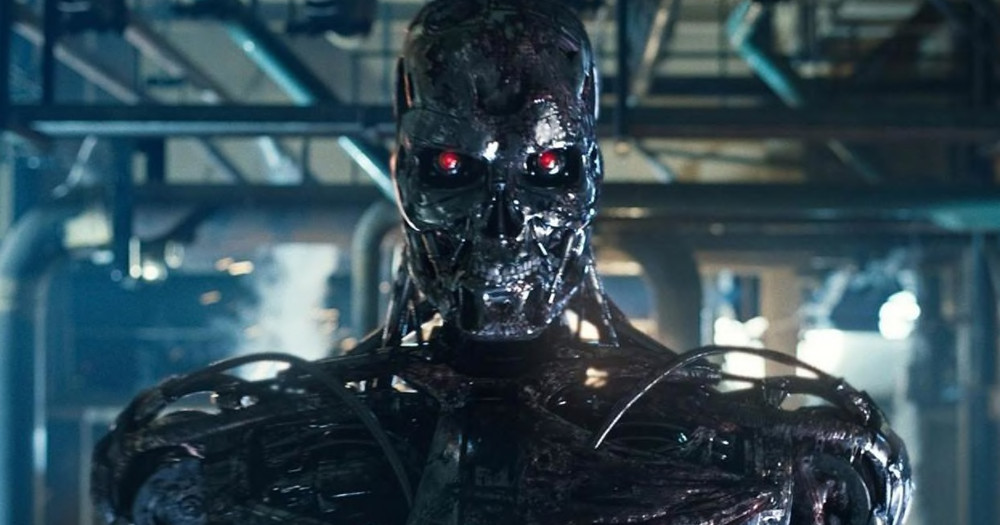 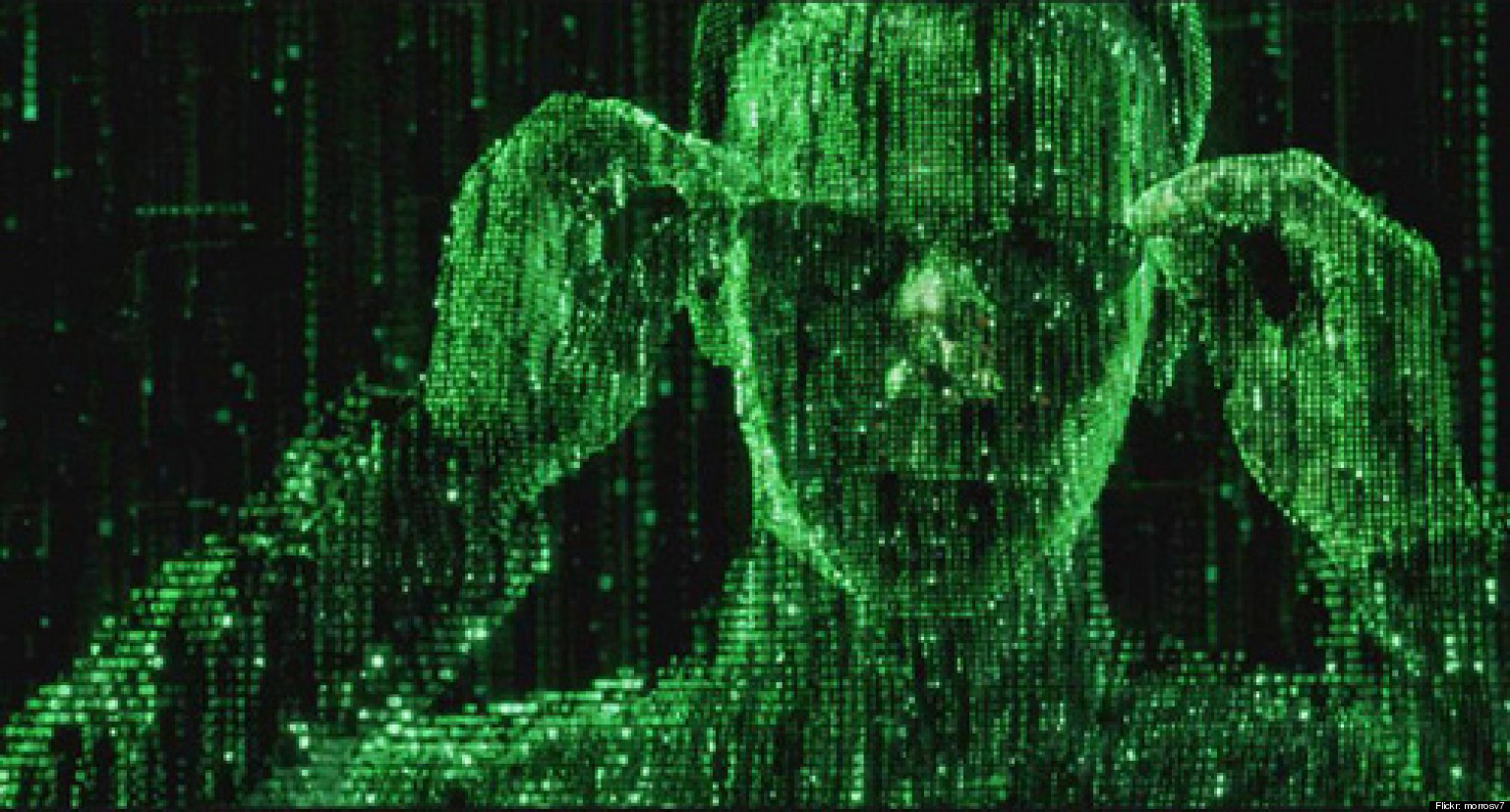 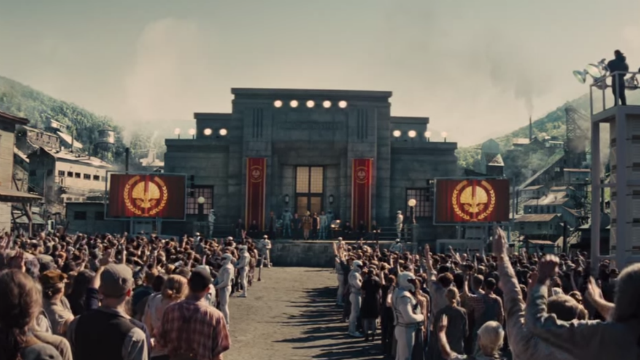 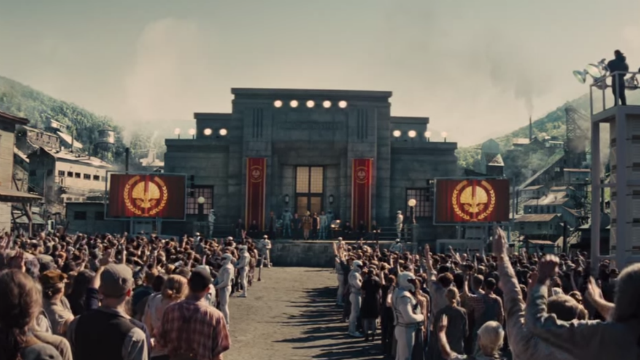 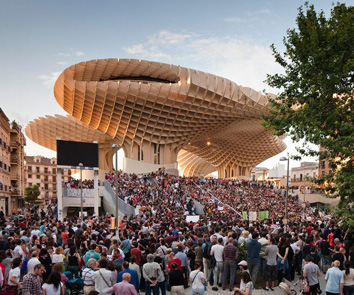 Thank You For The Attention!
ANGEL ZAHARIEV
A&A ARCHITECTS OOD
office@aaa.bg
www.aaa.bg
ANGEL ZAHARIEV, A&A ARCHITECTS